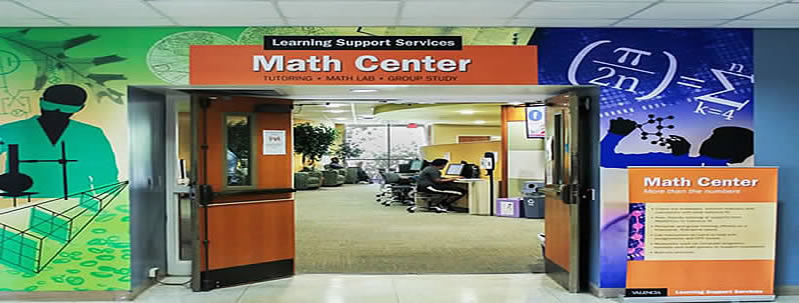 MAT 0022C/0028C Final Exam Review
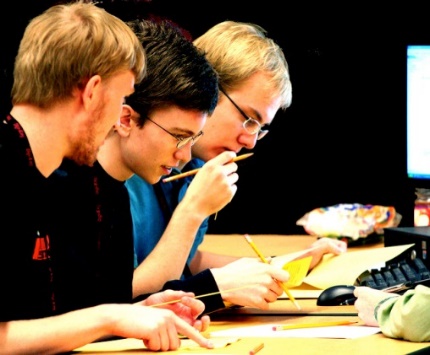 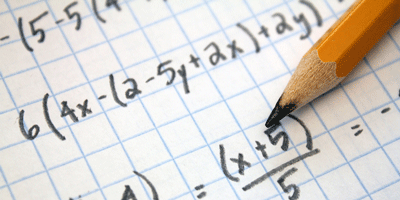 BY:
West Campus Math Center
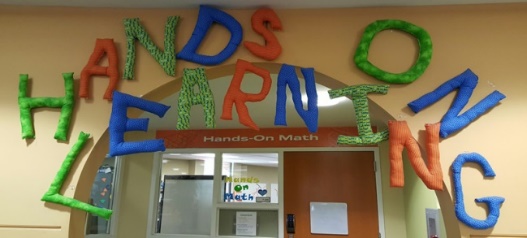 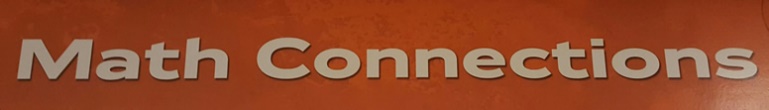 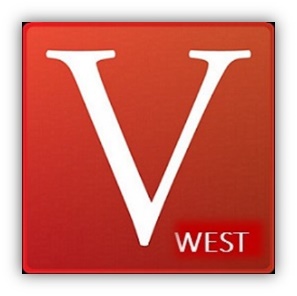 Topics
Factoring
#1, 2, 3, 4, 5, 6, 7, 8, 9, 10, 11, 12, 13, 14, 15, 16, 17, 18
Problem Solving (Word Problems)
#19, 20, 21, 22, 23, 24, 25, 26, 27, 66, 67, 68, 69, 70
Graphing
#28, 29, 30, 31, 32, 33, 34, 35
Exponents and Polynomials
#36, 37, 38, 39, 40, 41, 42, 43, 44, 45
Square Roots/Radicals
#46, 47, 48, 49, 50, 51, 68
Equations and Inequalities
#52, 53, 54, 55, 56, 57, 58, 59, 60, 61, 62, 63, 64, 65, 
Test Taking Tips
MyMathLab Tips, How to study, General Test Taking Tips
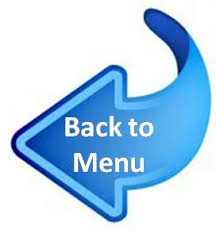 Problem #1, 2, 3 (GCF)
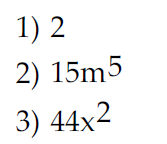 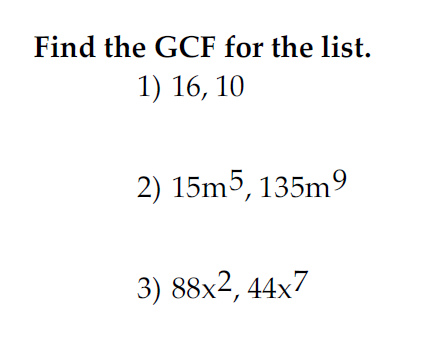 1) GCF = 2
2) GCF = 15m5
3) GCF = 44x2
Remember GCF for like variables = smallest exponent
EXAMPLE: GCF for x5, x3 = x3 (pick smallest exponent)
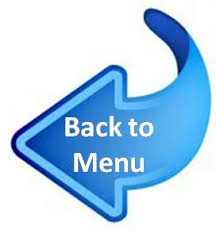 Factoring Trinomials (Leading Coefficient = 1)
Form: x2 + bx + c
Signs could be + or – in the trinomial.
Form: x2 + bx + c
Factored Form: (x       )(x       )
+c
-c
Sign of
Bigger Factor
Matches 
Middle 
Term
bx
}
+
–
+
Match Sign of 
Middle Term
bx
+
–
–
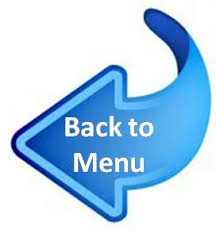 Problem #4 (Factoring Trinomials)
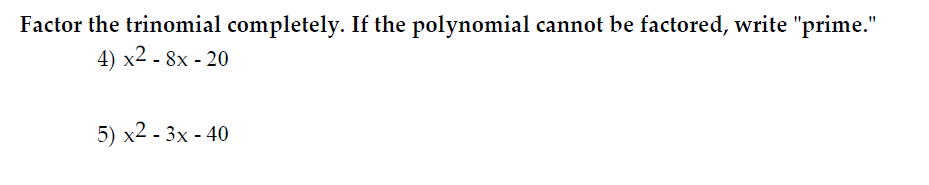 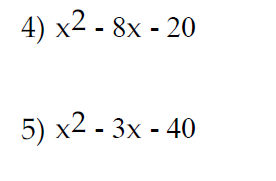 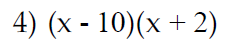 -20
Factored Form: (x       )(x       )
Find factors of 20 that
subtract to make 8.
–
+
Sign of bigger factor matches middle term
bx
1
2
4
20
10
5
Solution: (x + 2)(x – 10)
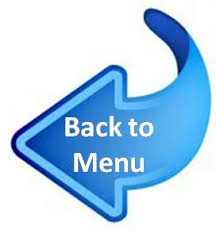 Problem #5 (Factoring Trinomials)
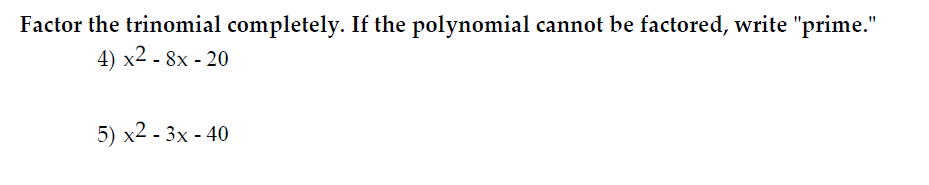 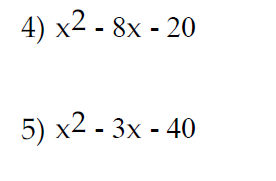 -40
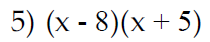 Factored Form: (x       )(x       )
Find factors of 40 that
subtract to make 3.
–
Sign of bigger factor matches middle term
bx
+
1
2
4
5
40
20
10
8
Solution: (x + 5)(x – 8)
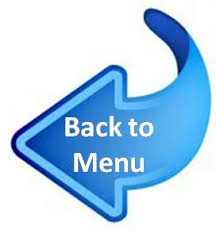 Problem #6 (Factoring)
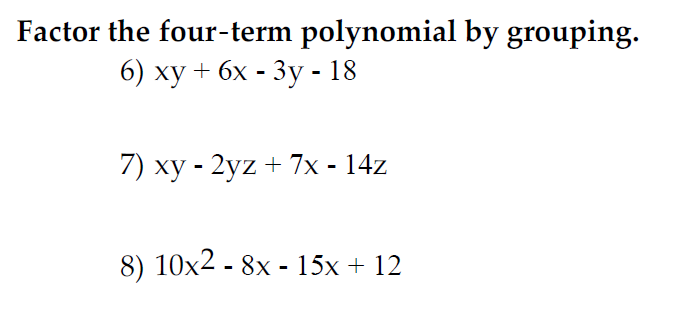 xy + 6x  – 3y – 18
GCF = x
x(y + 6)
GCF = -3
-3(y + 6)
(x – 3)
(y + 6)
(y + 6)(x – 3)
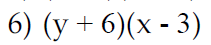 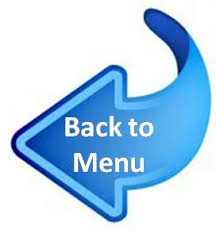 Problem #7 (Factoring)
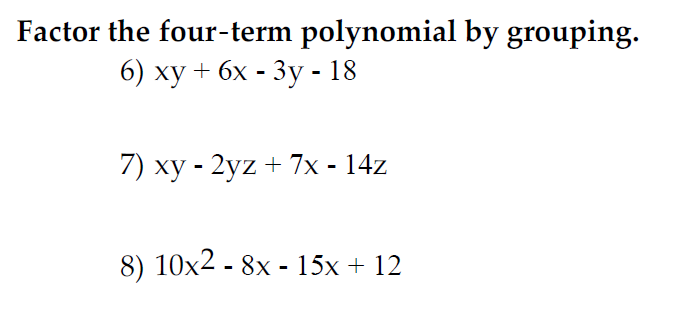 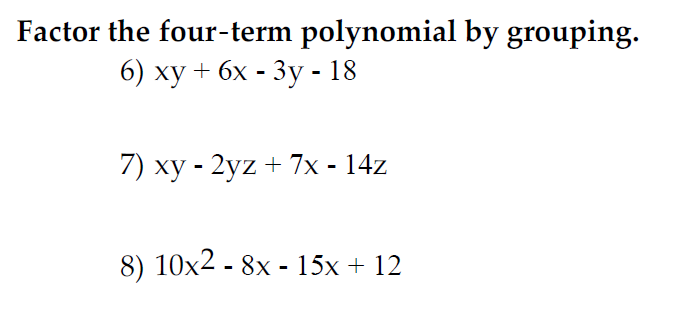 xy – 2yz + 7x – 14z
GCF = y
y(x – 2z)
GCF = +7
+7(x – 2z)
(x – 2z)
(y + 7)
(x – 2z)(y + 7)
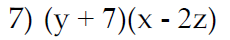 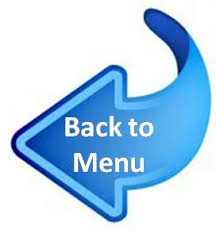 Problem #8 (Factoring)
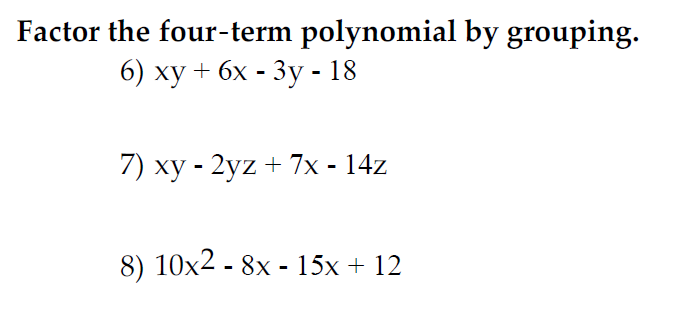 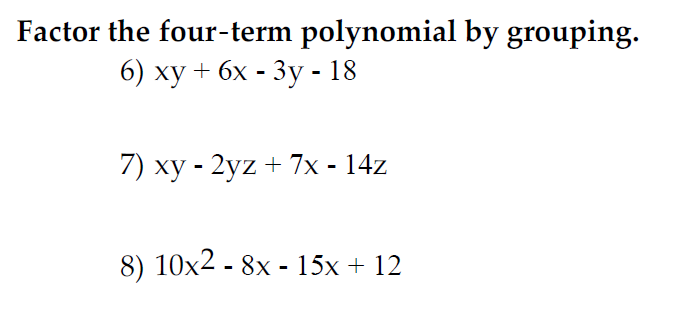 10x2 – 8x  – 15x + 12
GCF = 2x
2x(5x – 4)
GCF = –3
–3(5x – 4)
(5x – 4)
(2x – 3)
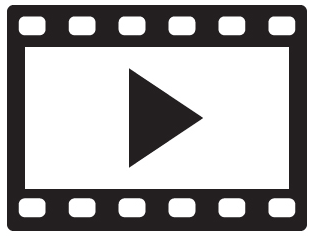 (5x – 4)(2x – 3)
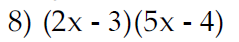 Live 
example!
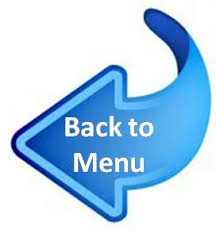 Form: ax2 + bx + c
Signs could be + or – in the trinomial.
Sign of
Bigger Factor
Matches 
Middle 
Term
bx
}
+
–
+
Match Sign of 
Middle Term
bx
+
–
–
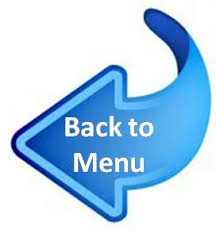 SIGN RULES(For all Factoring Methods)
+
–
Sign of
Bigger Factor
Matches 
Middle 
Term
bx
}
Match Sign of 
Middle Term
bx
+
–
+
+
–
–
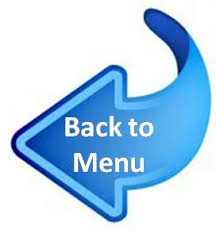 Problem #9 (Factoring – AC method)
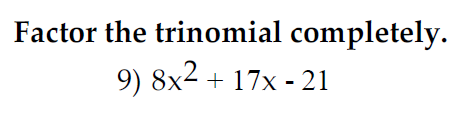 -168
Find factors of 168 that
subtract to make 17.
Sign of bigger factor matches middle term
bx
4 terms: 8x2 + 24x – 7x – 21
We now factor by grouping!
14
1
2
3
4
6
7
8
12
168
81
56
42
28
24
21
–
+
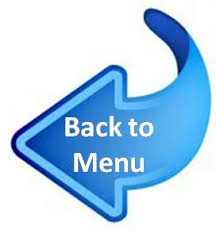 Problem #9 CONT…
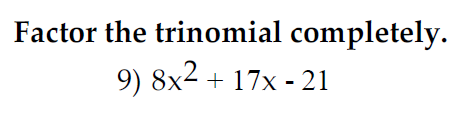 -168
4 terms: 8x2 + 24x – 7x – 21
8x2 + 24x – 7x – 21
GCF = – 7
– 7(x + 3)
GCF = 8x
8x(x + 3)
(x + 3)
(8x – 7)
–7
+24
(x + 3)(8x – 7)
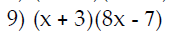 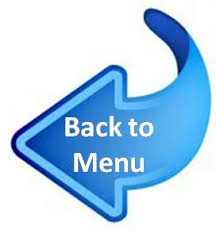 Problem #10 (Factoring – Guess/check method)
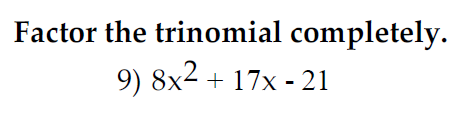 –
(4y   3)(4y   3)
–
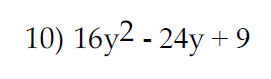 (4y – 3)2
–
–
SAME SIGNS, 
Match Middle Term!
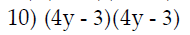 1y
2y
4y
1
3
16y
8y
4y
9
3
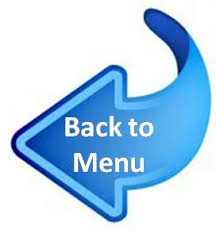 Problem #11 (Factoring – AC method)
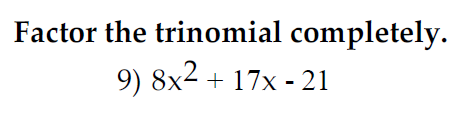 -144
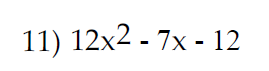 –
+
Find factors of 144 that
subtract to make 7.
Sign of bigger factor matches middle term
bx
4 terms: 12x2 + 9x – 16x – 12
We now factor by grouping!
12
1
2
3
4
6
8
9
12
144
72
48
38
24
18
16
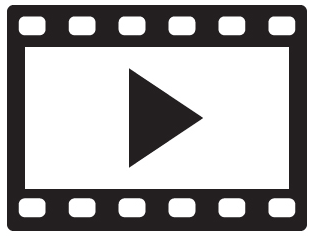 Live 
example!
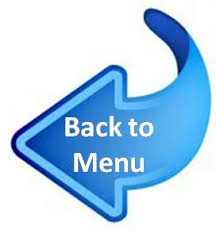 Problem #11 CONT…
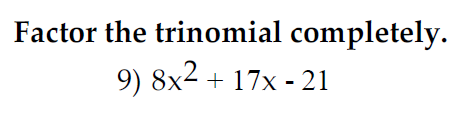 -144
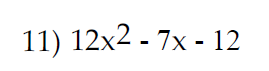 4 terms: 12x2 + 9x – 16x – 12
12x2 + 9x – 16x – 12
GCF = – 4
– 4(4x + 3)
GCF = 3x
3x(4x + 3)
(4x + 3)
(3x – 4)
+9
–16
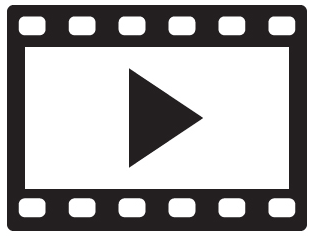 Live 
example!
(4x + 3)(3x – 4)
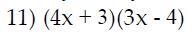 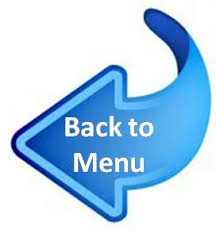 Problem #12 (Factoring)
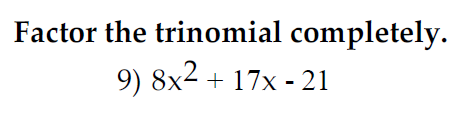 +36
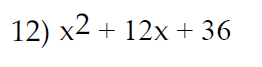 Factored Form: (x       )(x       )
Find factors of 36 that
add to make 12.
SAME SIGNS, Match Middle Term!
Solution: (x + 6)(x + 6) = (x + 6)2
1
2
3
4
6
36
18
12
9
6
+
+
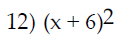 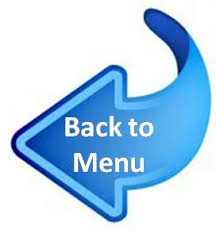 Problem #13 (Factoring)
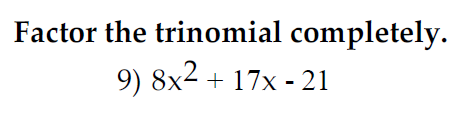 –
(6x   5)(6x   5)
–
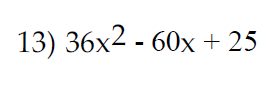 (6x – 5)2
–
–
SAME SIGNS, 
Match Middle Term!
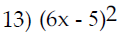 1x
2x
3x
1
5
4x
6x
36x
18x
12x
25
5
9x
6x
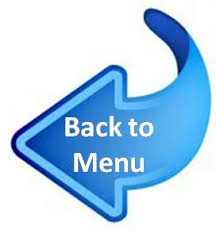 Factoring Difference of Squares
Form: a2 – b2
Factored Form: (a + b)(a – b)
where a and b are square roots.
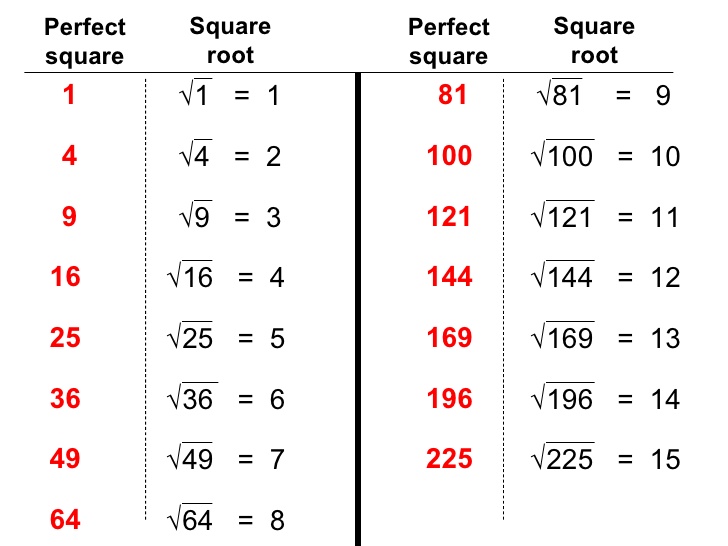 For variable, 
divide exponent by 2
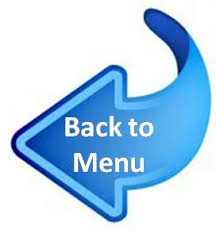 Problem #14 (Difference of Squares)
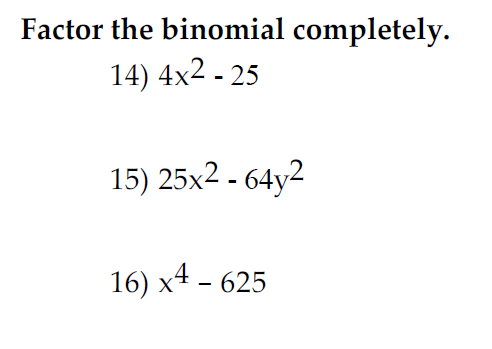 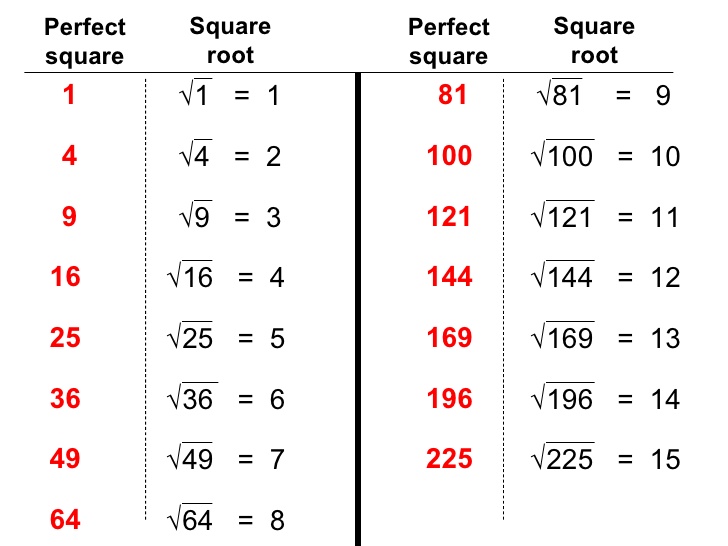 Factored Form: (   +   )(   –   )
Solution: (2x + 5)(2x – 5)
4x2
25
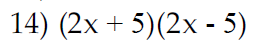 2x
5
2x
5
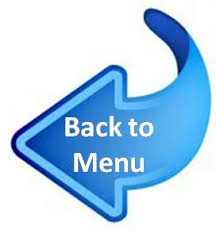 Problem #15 (Difference of Squares)
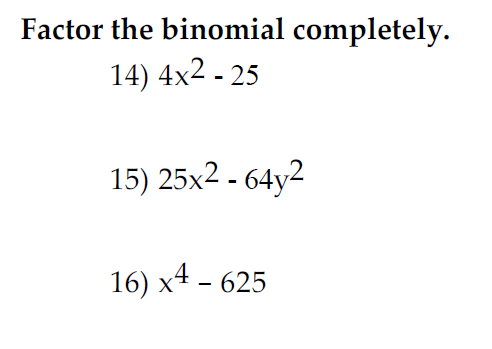 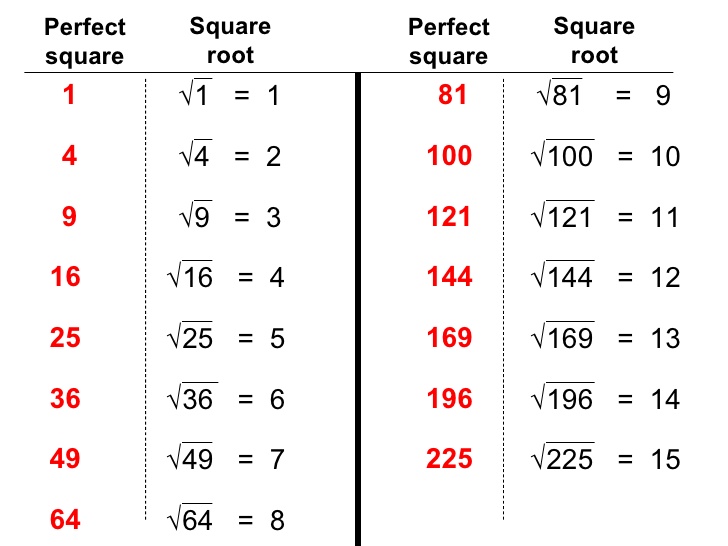 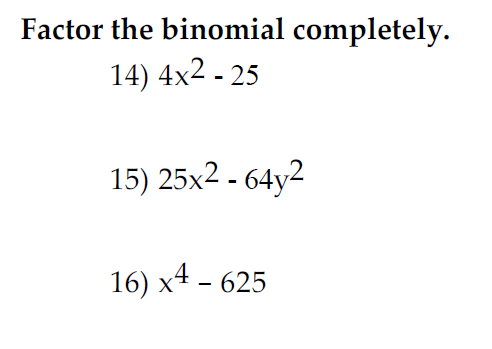 Factored Form: (   +   )(   –   )
Solution: (5x + 8y)(5x – 8y)
25x2
64y2
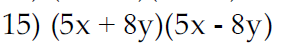 5x
8y
5x
8y
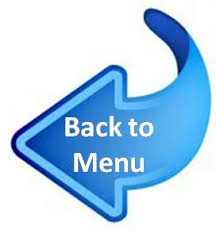 Problem #16 (Difference of Squares)
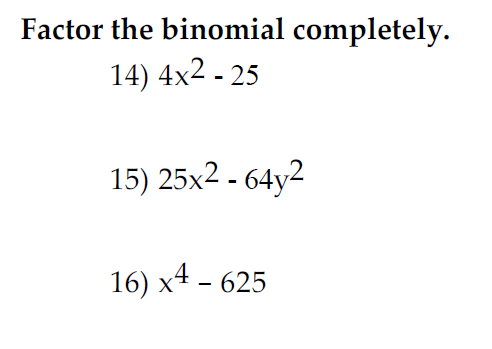 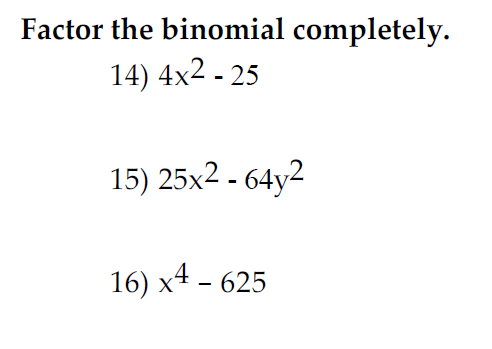 Factored Form: (   +   )(   –   )
x4
625
Solution: (x2 + 25)(x2 – 25)
Solution: (x2 + 25)(x – 5)(x + 5)
x2
25
x
5
x2
25
x
5
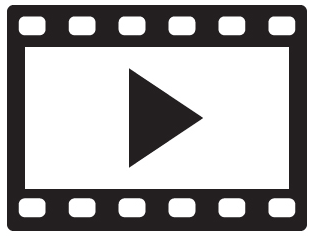 Live 
example!
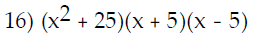 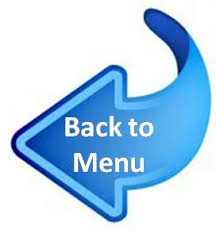 Factoring ONLY vs. Solving
Solve: 
x2 + 6x + 8 = 0
Factor:
x2 + 6x + 8
(x       )(x       )
(x + 2)(x + 4) = 0
Find factors of 8 that
add to make 6.
+8
(x + 4) = 0
(x + 2) = 0
Same Signs,
Match Middle
+
+
1
2
8
4
x = –4
x = –2
(x + 2)(x + 4)
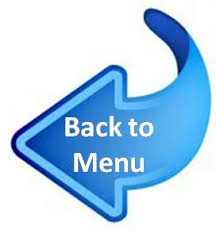 Problem #17 (Factoring)
-60
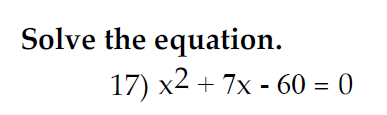 Factored Form: (x       )(x       ) = 0
Find factors of 60 that
subtract to make 7.
Sign of bigger factor matches middle term
bx
–
+
Factored: (x – 5)(x + 12) = 0
1
2
3
4
5
6
60
30
20
15
12
10
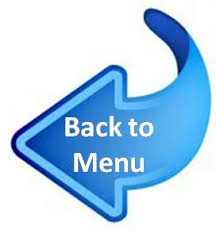 Problem #17 CONT…
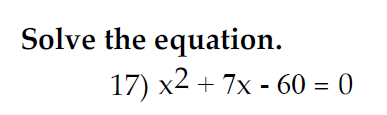 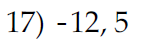 Factored: (x – 5)(x + 12) = 0
(x + 12) = 0
(x – 5) = 0
x = 5
x = –12
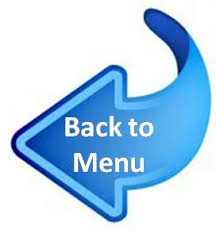 Problem #18 (Factoring)
First Step, make 
equation equal to 0
ADD 40 to both sides!
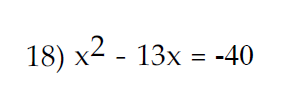 Solve: x2 – 13x + 40 = 0
+40
Factored Form: (x       )(x       ) = 0
Find factors of 40 that
add to make 13.
Same Signs, Match Middle
1
2
4
5
40
20
10
8
–
–
Factored: (x – 5)(x – 8) = 0
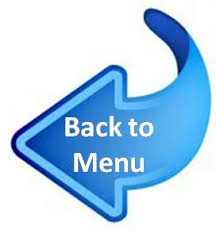 Problem #18 CONT…
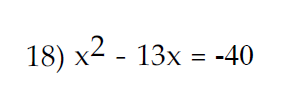 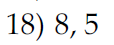 Solve: x2 – 13x + 40 = 0
Factored: (x – 5)(x – 8) = 0
(x – 8) = 0
(x – 5) = 0
x = 5
x = 8
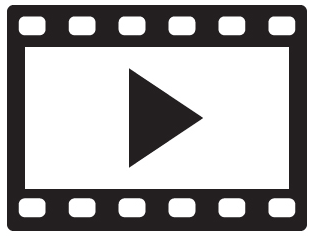 Live 
example!
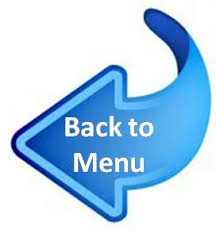 Problem Solving (Types)
Percent and Applications
Proportions
Perimeter (Rectangle)
Pythagorean Theorem (a2 + b2 = c2)
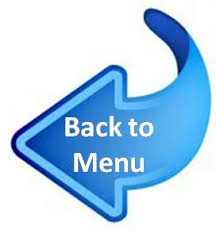 Percent Applications (2 methods)
Equation:
Key Words:
IS: =
OF: Multiply
What number/percent 
 Variable
What number/percent 
 Variable
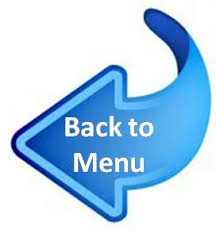 Problem #19 (Problem Solving)
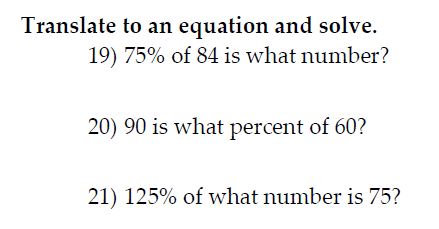 75% of 84 is what number?
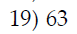 100x = 6300
x = 63
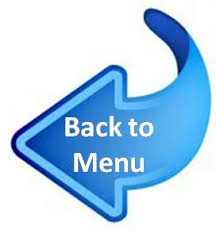 Problem #19 (Method #2)
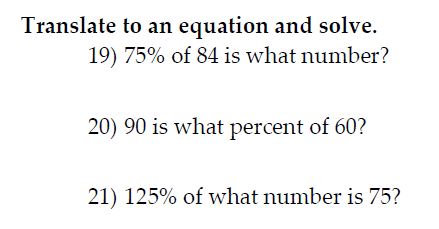 75% of 84 is what number?
Change 75%  0.75
x = 63
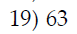 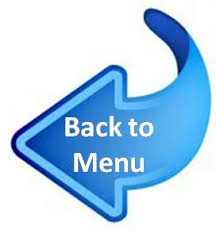 Problem #20 (Problem Solving)
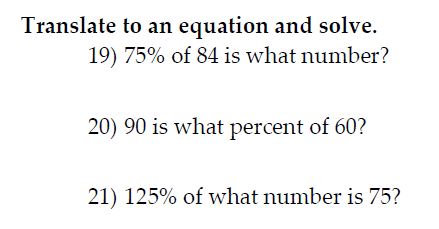 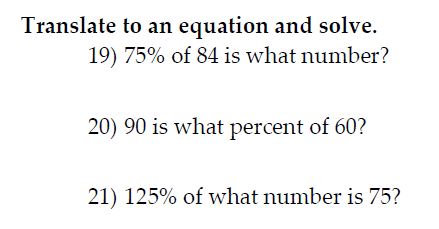 90 is what percent of 60?
60x = 9000
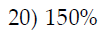 x = 150%
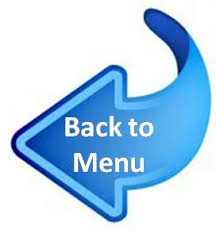 Problem #20 (Method #2)
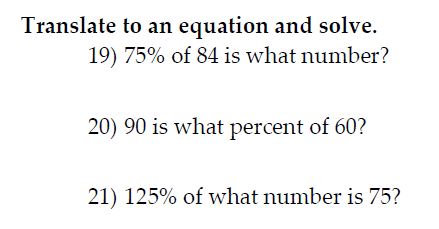 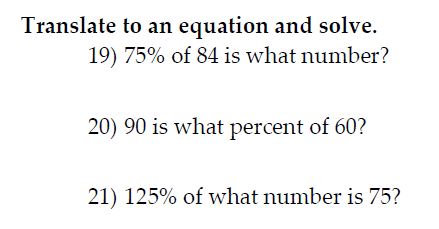 90 is what percent of 60?
Change 1.5  150%
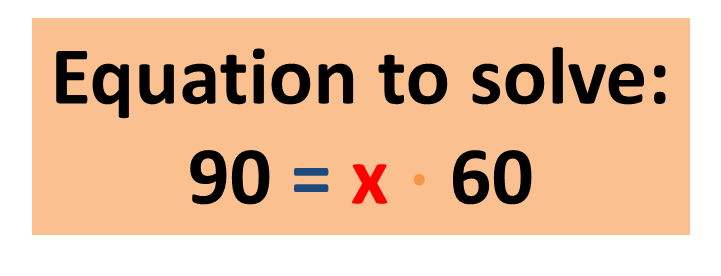 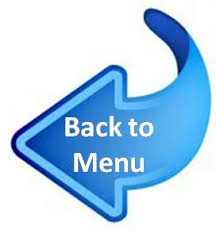 Problem #21 (Problem Solving)
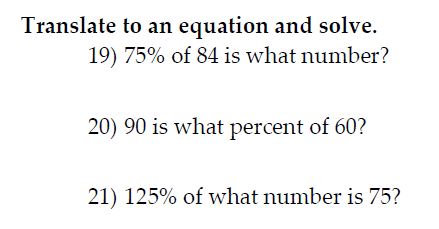 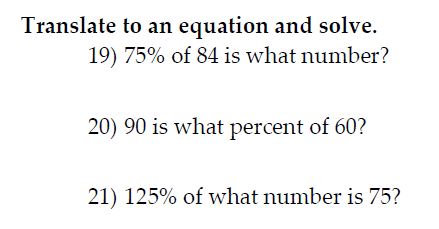 125% of what number is 75?
125x = 7500
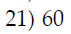 x = 60
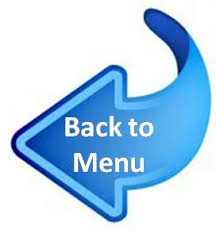 Problem #21 (Method #2)
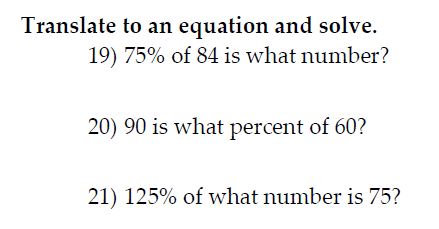 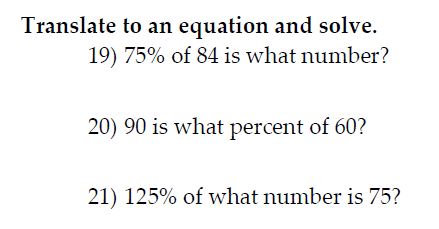 125% of what number is 75?
Change 125%  1.25
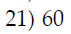 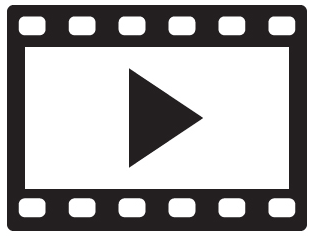 Live 
example!
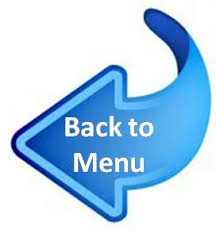 Problem #22 (Problem Solving)
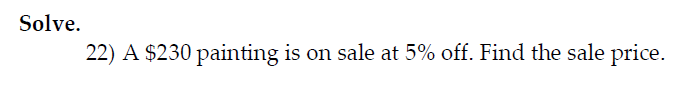 Total = $230; Percent = 5%
Part is missing (Discount Amount)
100x = 1150
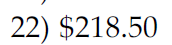 x = $11.50 (Discount)
Sales Price = $230 - $11.50 = $218.50
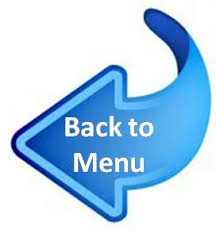 Problem #22 (Alternative Method)
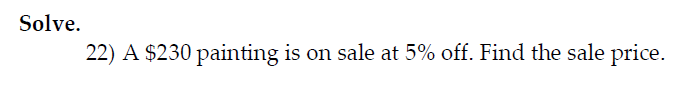 Total = $230
Percent = 5%
Discount = 5% of 120,000
of: key word for multiply!
= $11.50 (Discount)
Solve: (0.05)(230)
Sales Price = $230 - $11.50 = $218.50
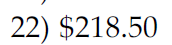 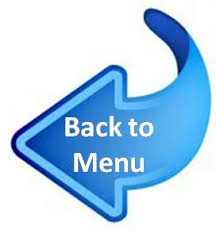 Problem #23 (Problem Solving)
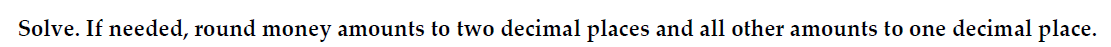 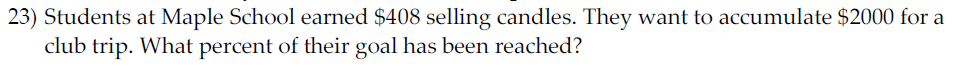 Total = $2000; Part = $408
Percent is missing
2000x = 40800
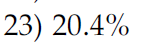 x = 20.4%
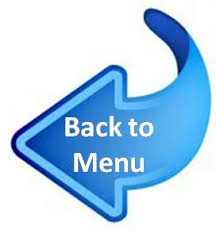 Problem #23 (Alternative Method)
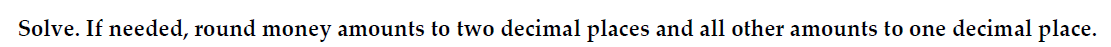 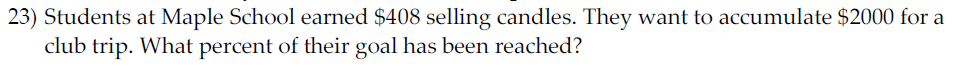 = 0.204
= 20.4%
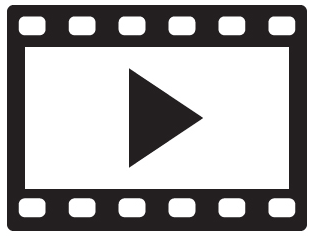 Live 
example!
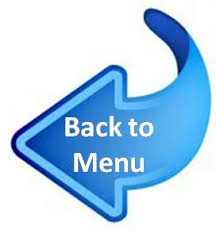 Problem #24 (Problem Solving)
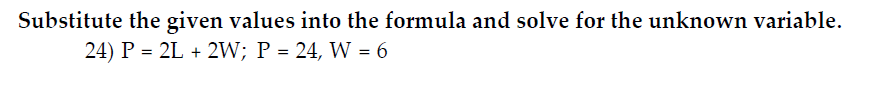 Just Plug-in:
P = 24, W = 6
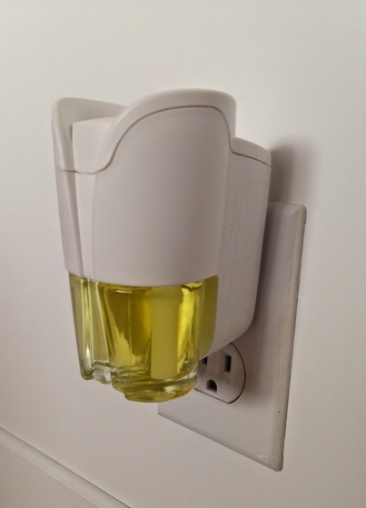 P = 2L + 2W; P = 24, W = 6
Solve:
2L + 12 = 24
24 = 2L + 2(6)
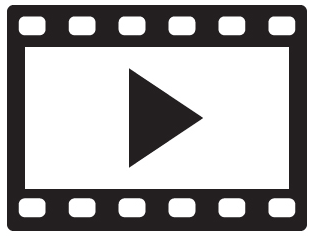 Live 
example!
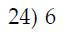 L  = 6
24 = 2L + 12
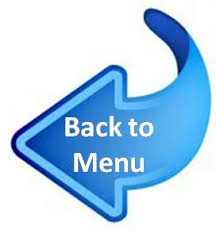 Problem #25 (Problem Solving)
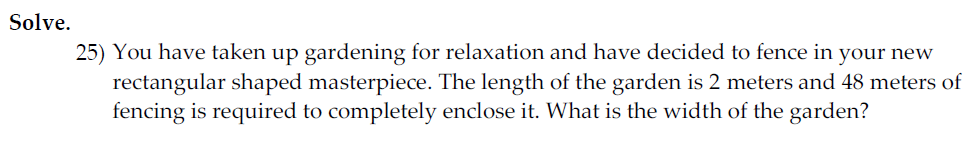 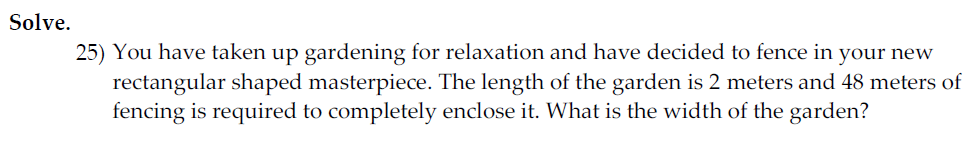 Fencing goes around (Perimeter)
2 m
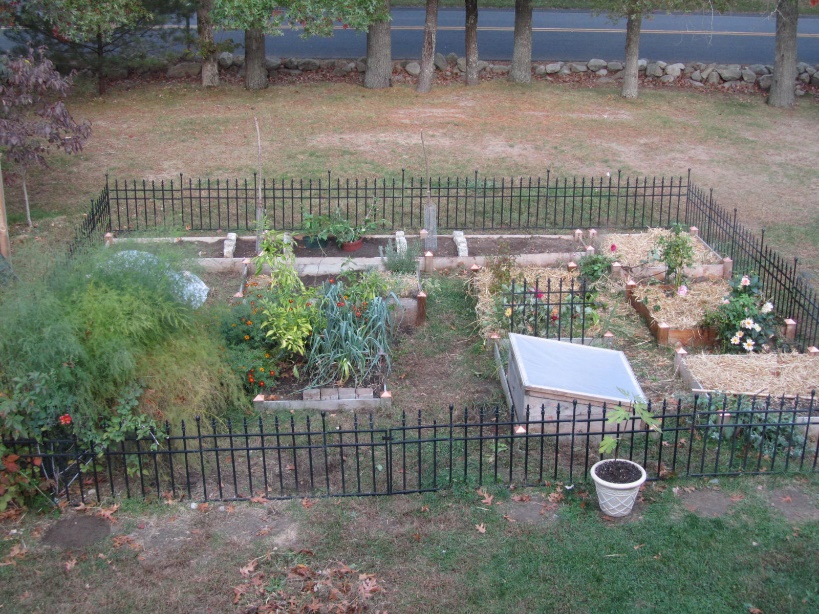 = 48 m
w
w
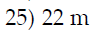 2 m
Solve: 2w + 4 = 48
w = 22 m
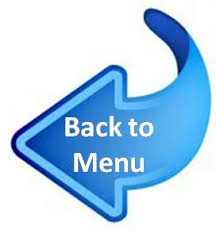 Problem #26, 27 (Problem Solving)
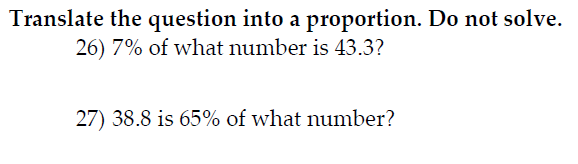 26) 7% of what number is 43.3?
27) 38.8 is 65% of what number?
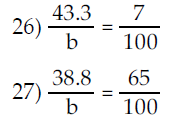 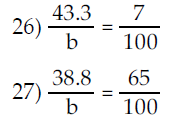 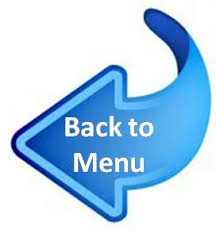 Problem #28 (Graphing)
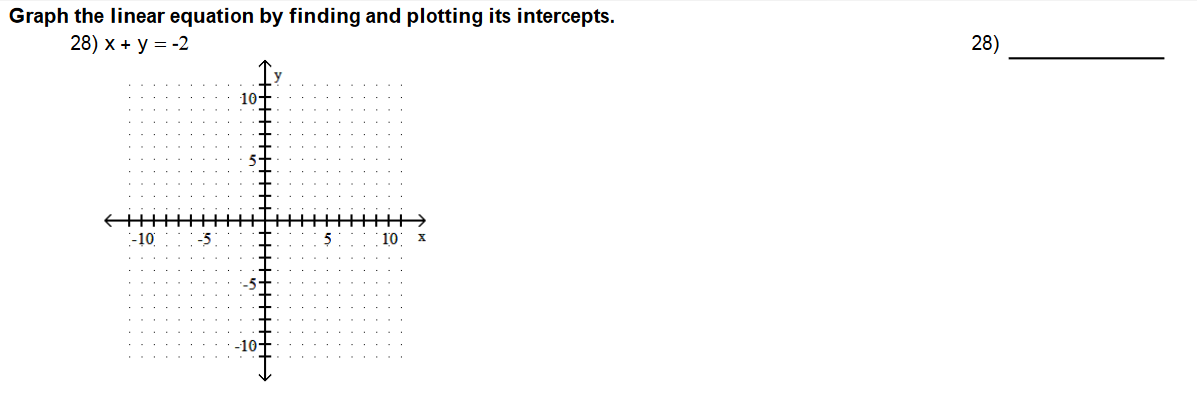 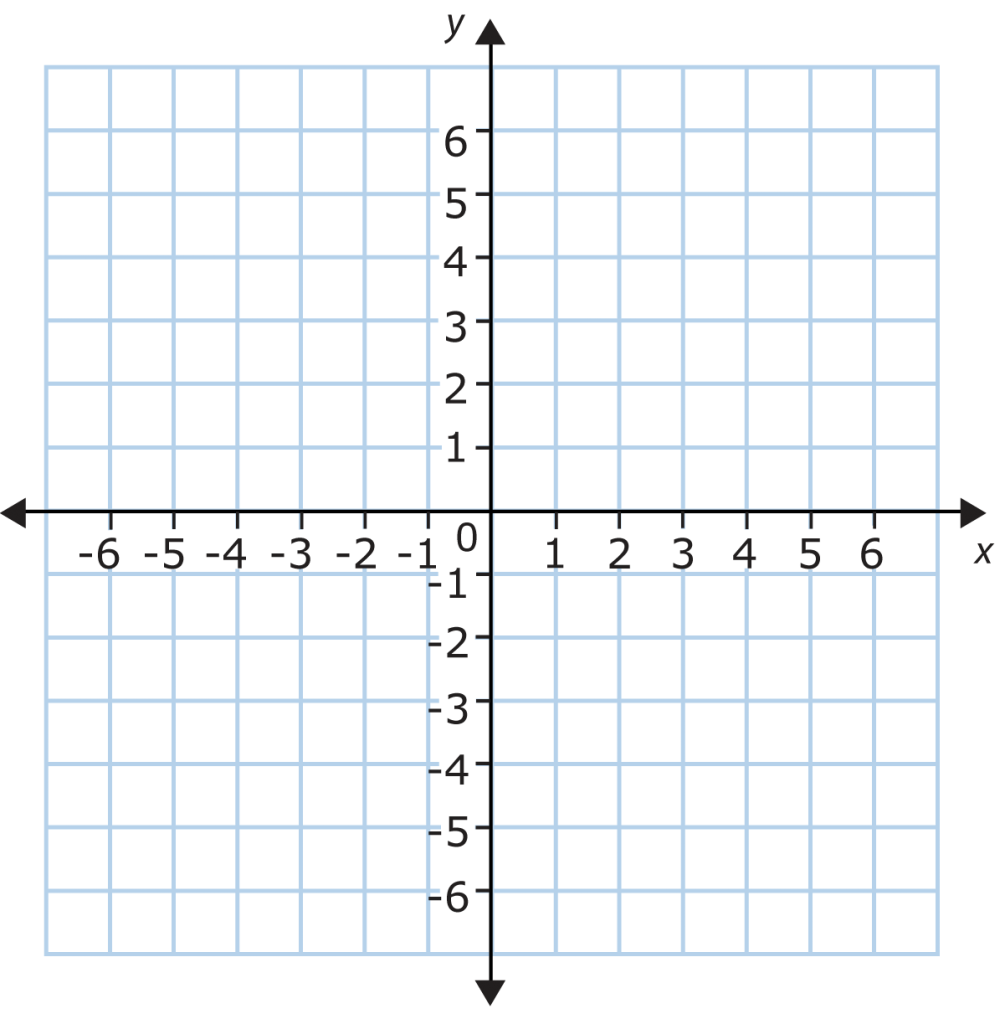 -2
-2
(-2, 0)
(0, -2)
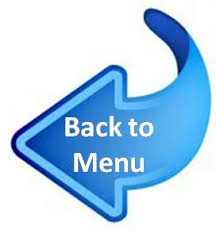 Solution for #28
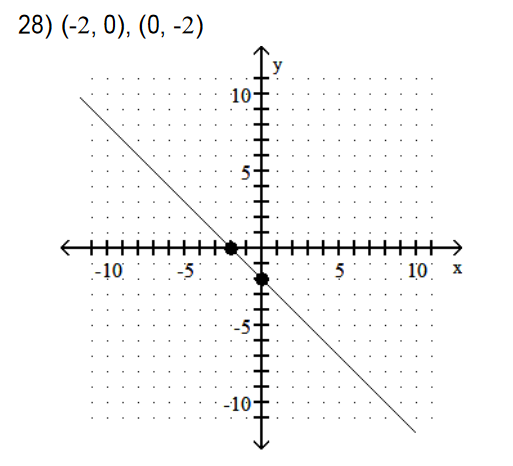 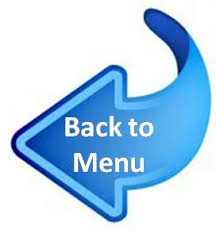 Problem #29 (Graphing)
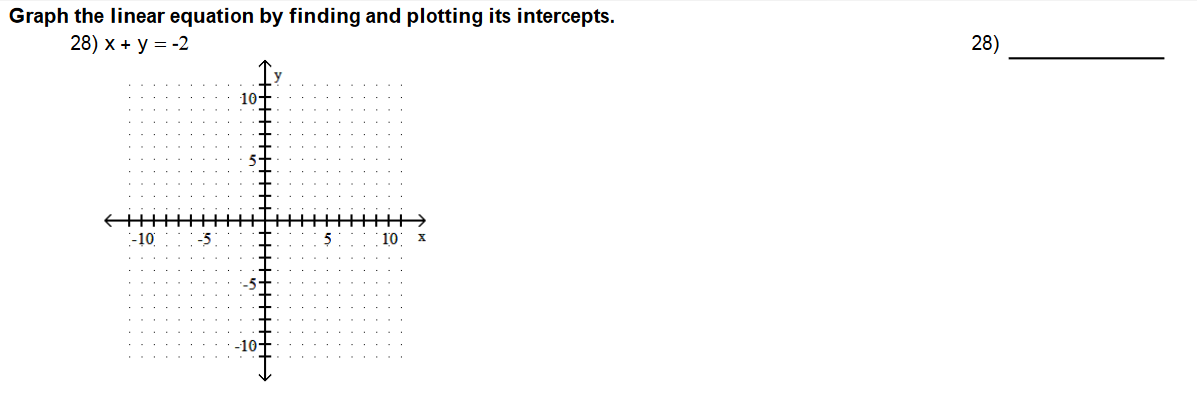 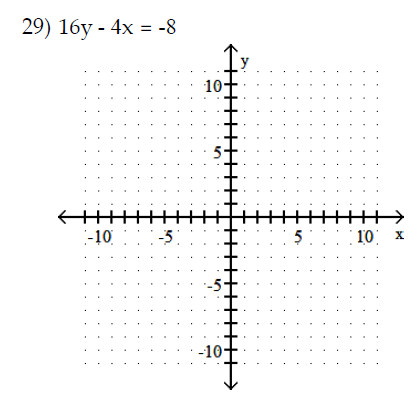 y-intercept (Plug x = 0):
16y – 4(0)  = –8
x-intercept (Plug y = 0):
16(0) – 4x = –8
Solve:
– 4x = –8;
x = 2
2
x-int:
(2, 0)
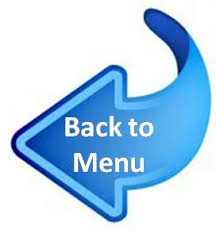 Problem #29 (Graphing)
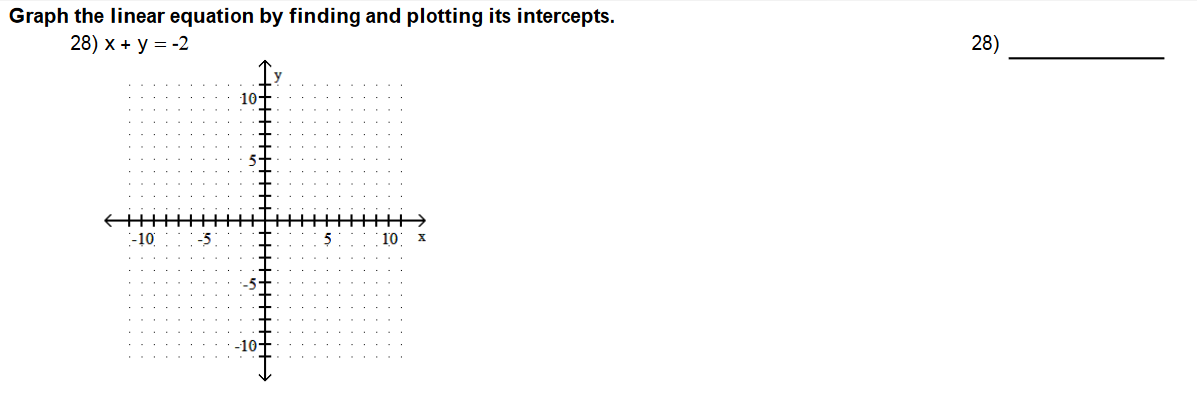 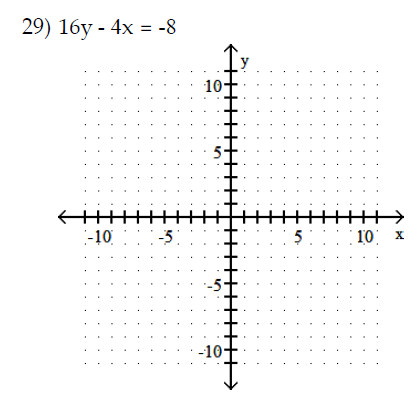 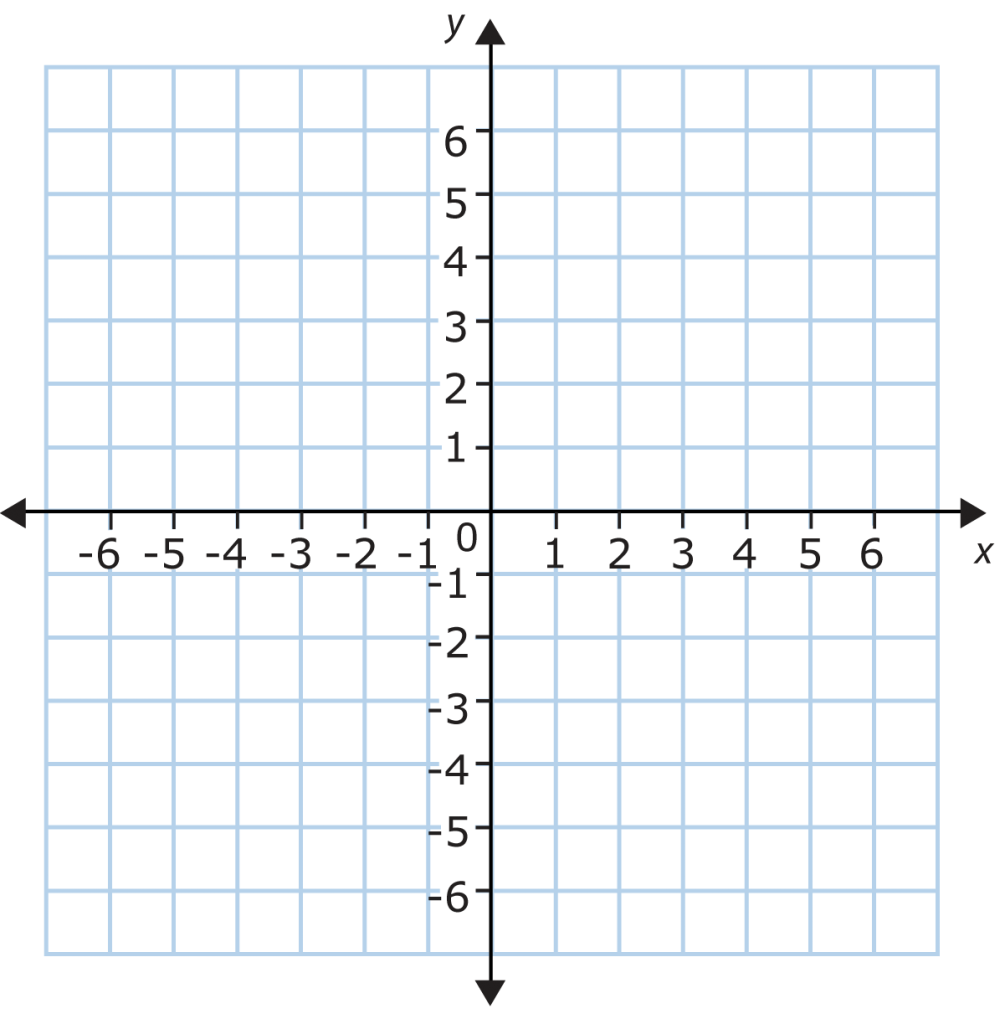 2
(2, 0)
(0, - ½)
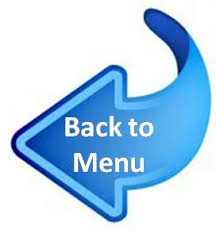 Solution for #29
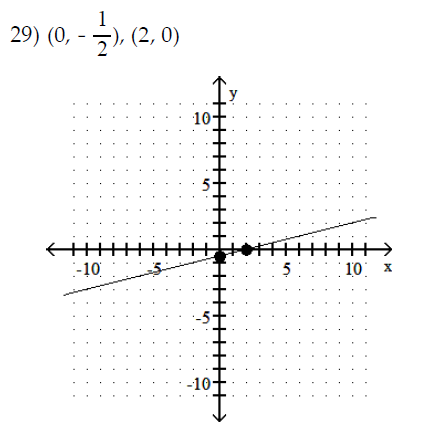 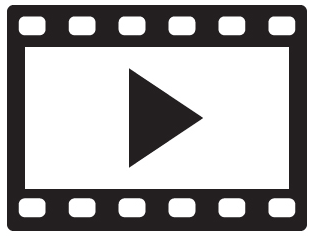 Live 
example!
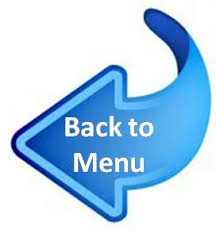 Problem #30 (Graphing)
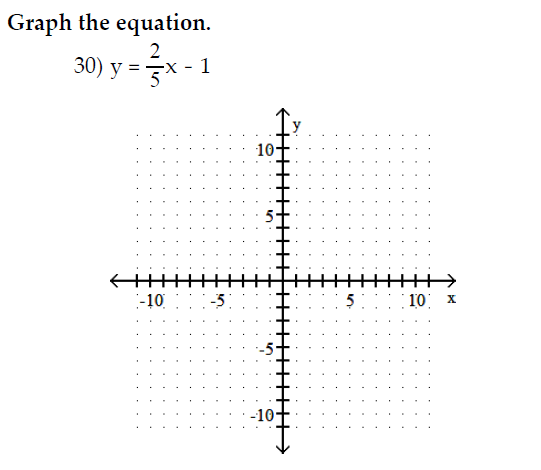 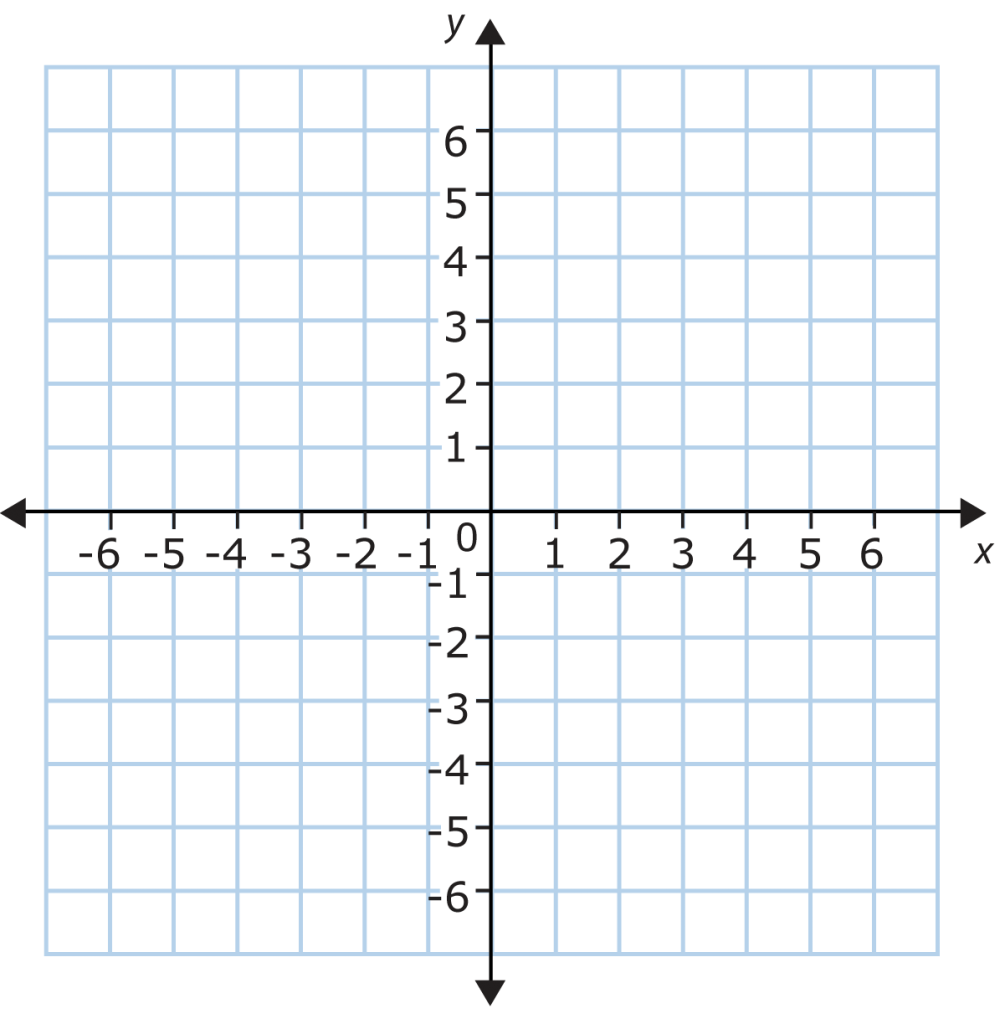 First point: (0, -1)
(5, 1)
(0, - 1)
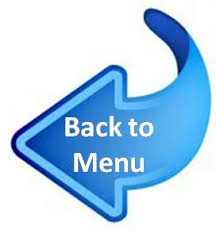 Problem #30 (Alternative Method)
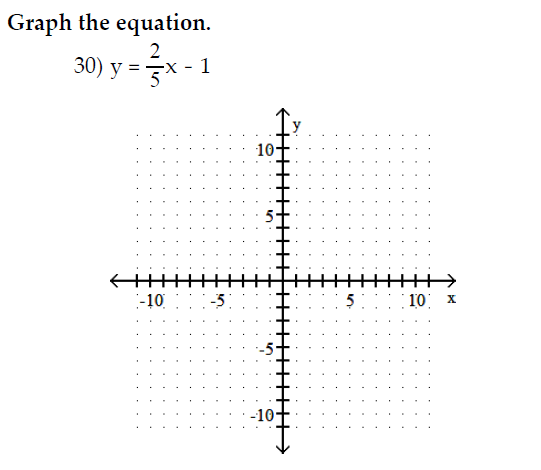 y = –1
0
-1
5
1
y = 1
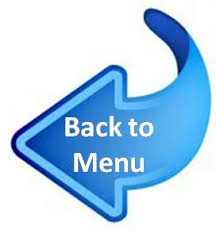 Problem #30 CONT…
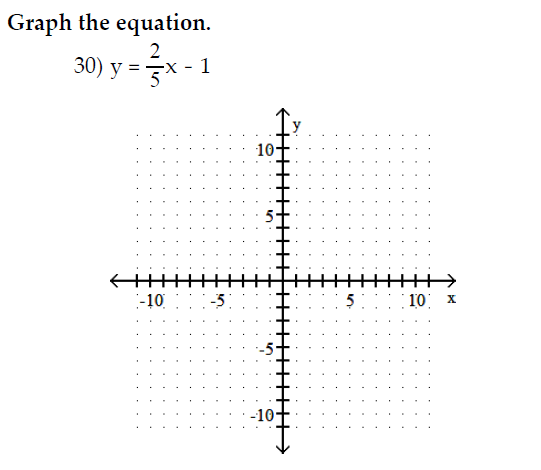 0
-1
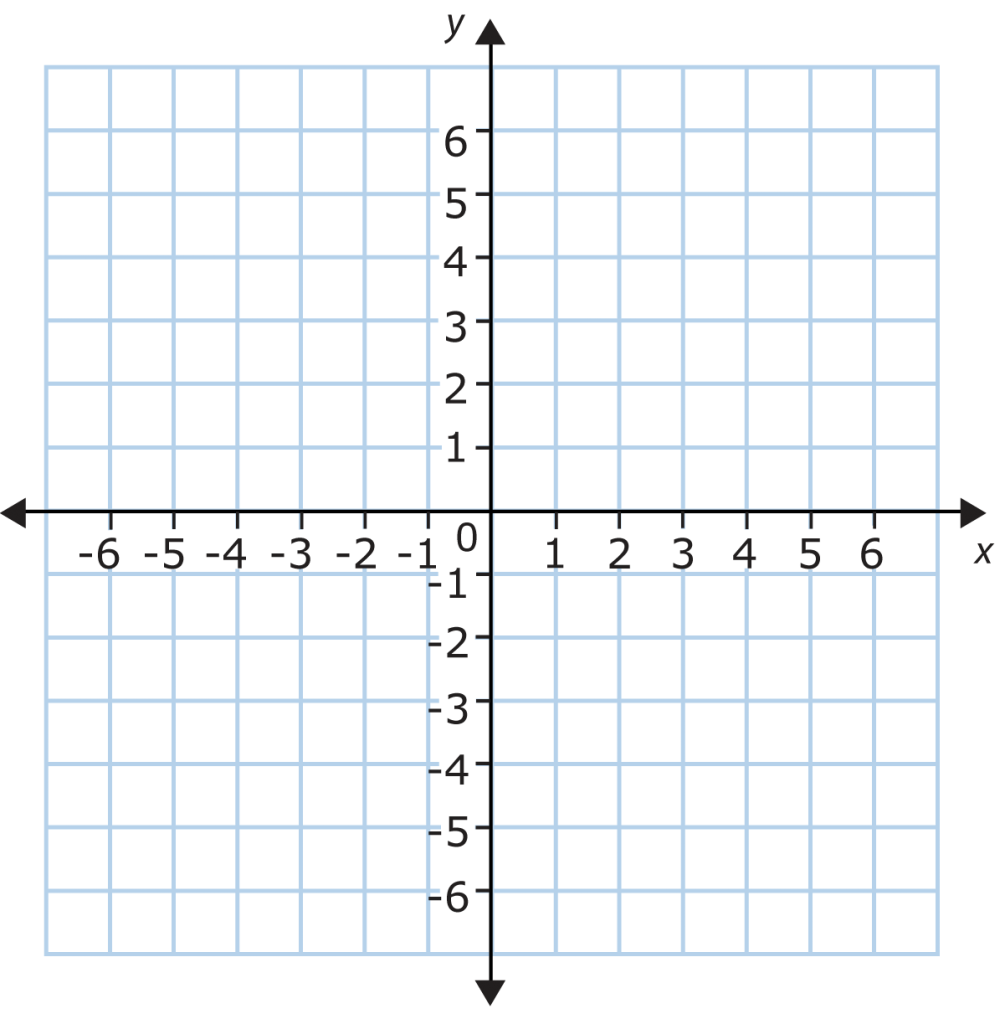 5
1
(5, 1)
(0, - 1)
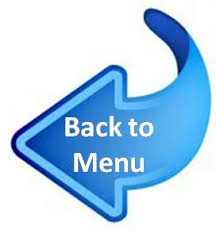 Solution for #30
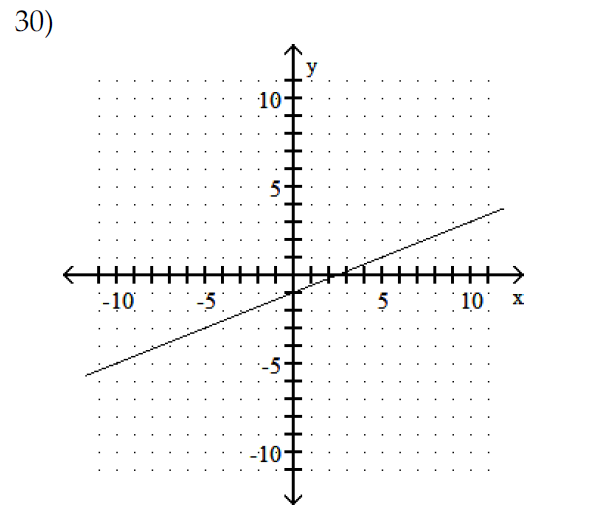 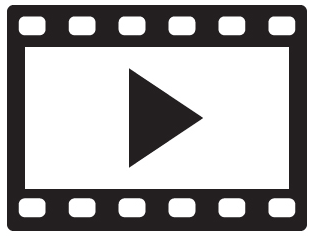 Live 
example!
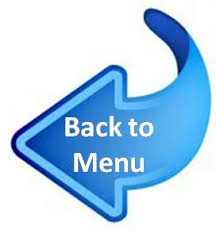 Problem # 31 (Slope)
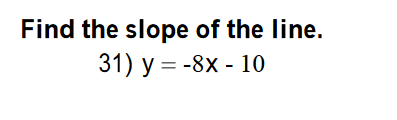 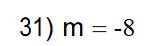 1) Remember slope-intercept form; y = mx + b
2) The slope is the coefficient of x; m.
Number in front of x is the slope.
The slope for y = -8x – 10 is -8.
m = - 8 (SLOPE)
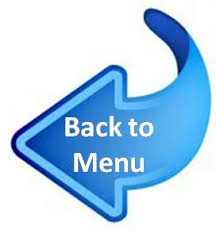 Problem #32 (Slope)
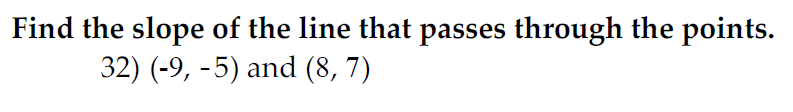 Slope between 2 points
y1
x2
y2
x1
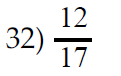 7
–5
8
–9
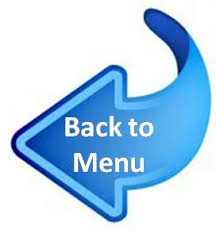 Problem #32 (Checking)
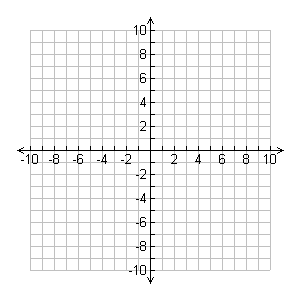 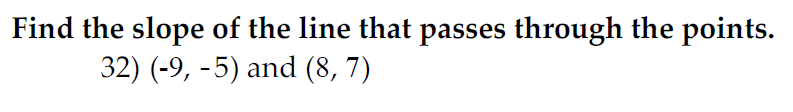 Right 17
(8, 7)
Up 12
= positive 
slope
(-9, - 5)
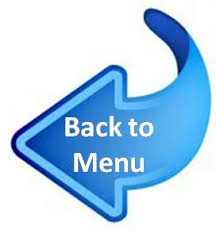 Problem #33 (Graphing)
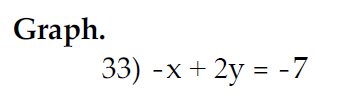 Any method is acceptable
since no method is specified.
Slope-intercept form:
 y = mx + b
Solve for y.
Problem #33 CONT…
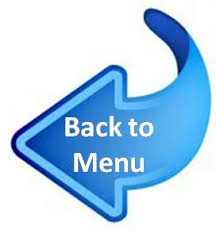 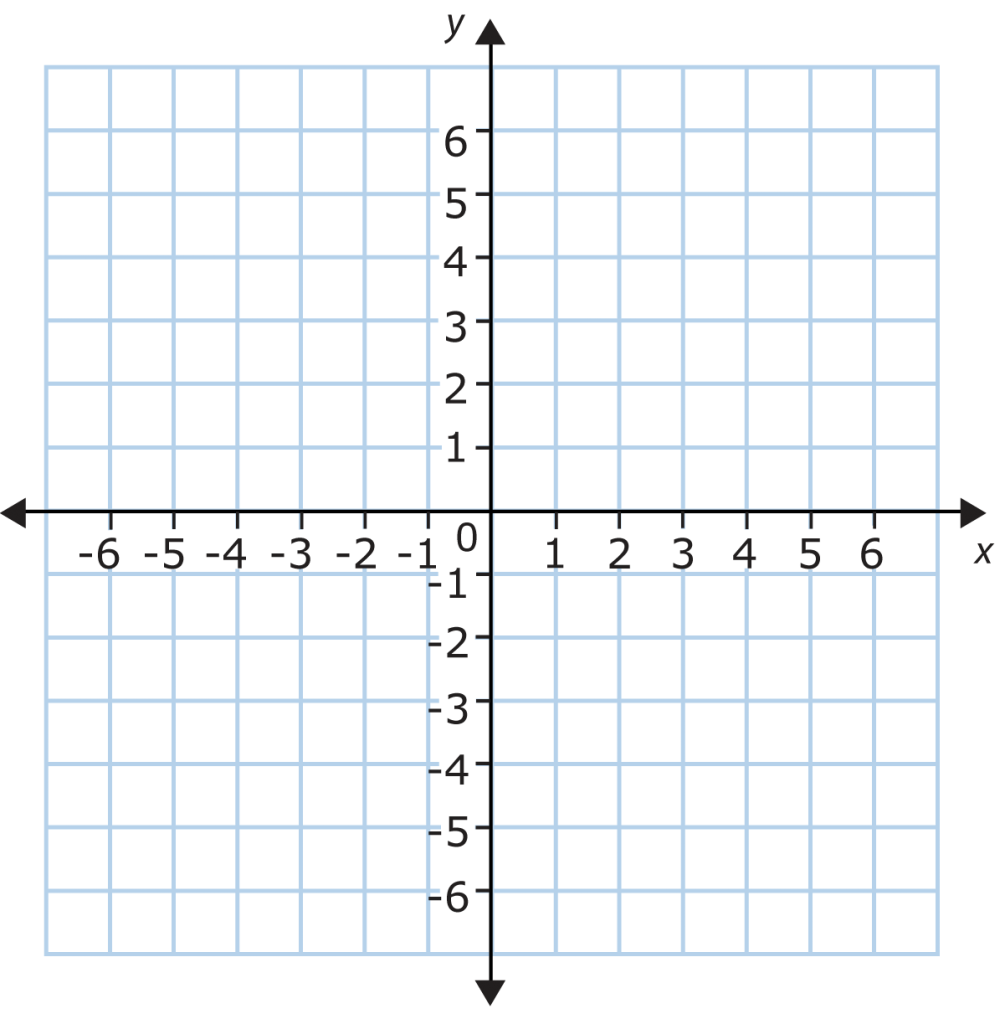 (2, -2½)
(0, - 3½)
Problem #33 (Alternative Method)
-3½
0
2
-2½
y = -2½
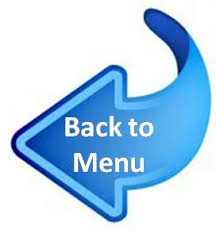 Problem #33 CONT…
-3½
0
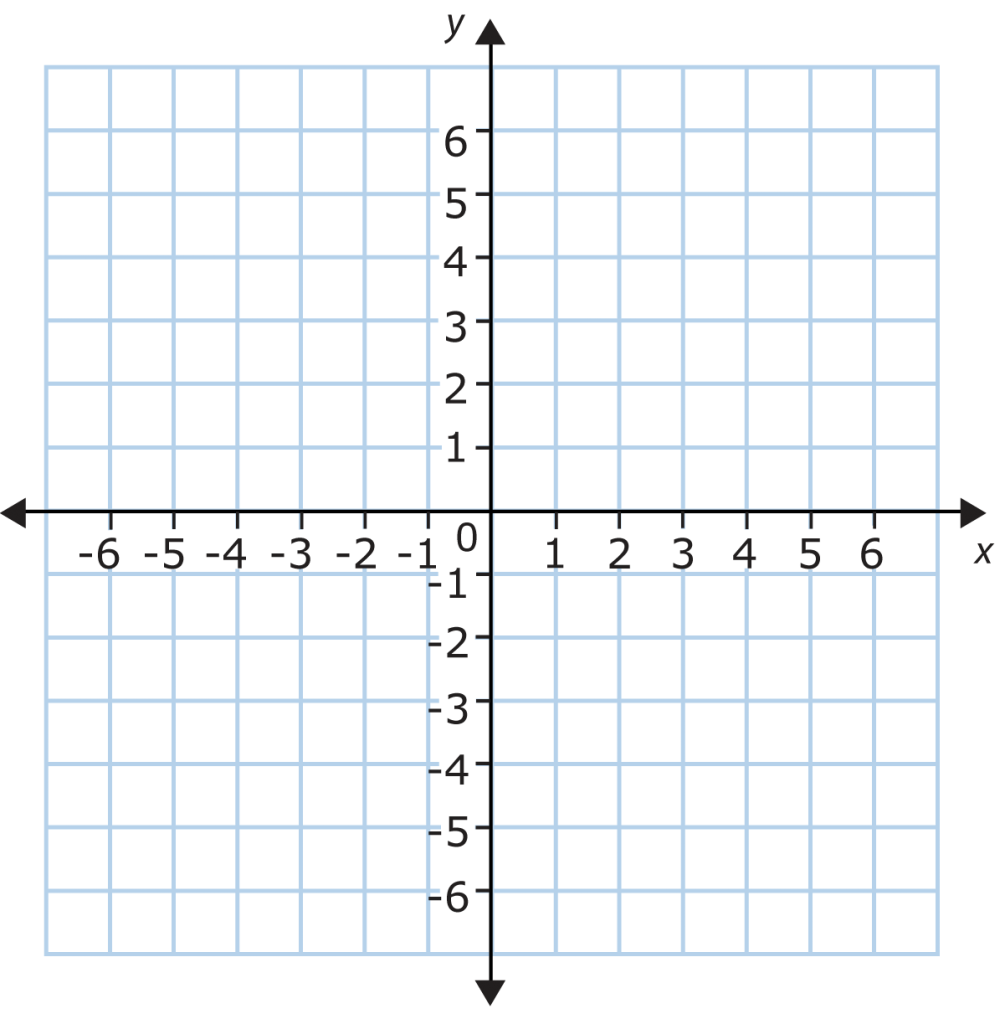 2
-2½
(2, -2½)
(0, - 3½)
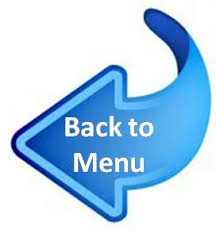 Solution for #33
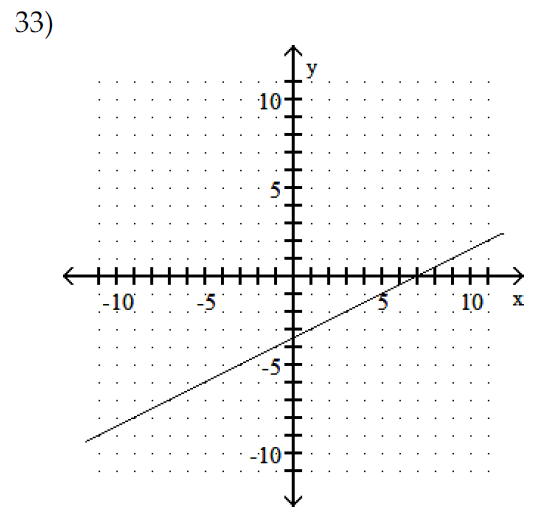 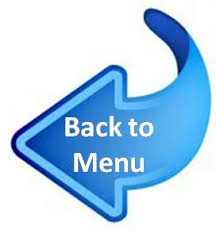 Problem #34 (Graphing)
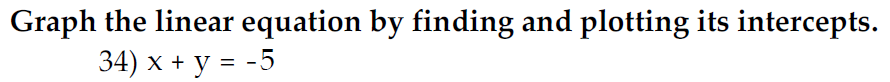 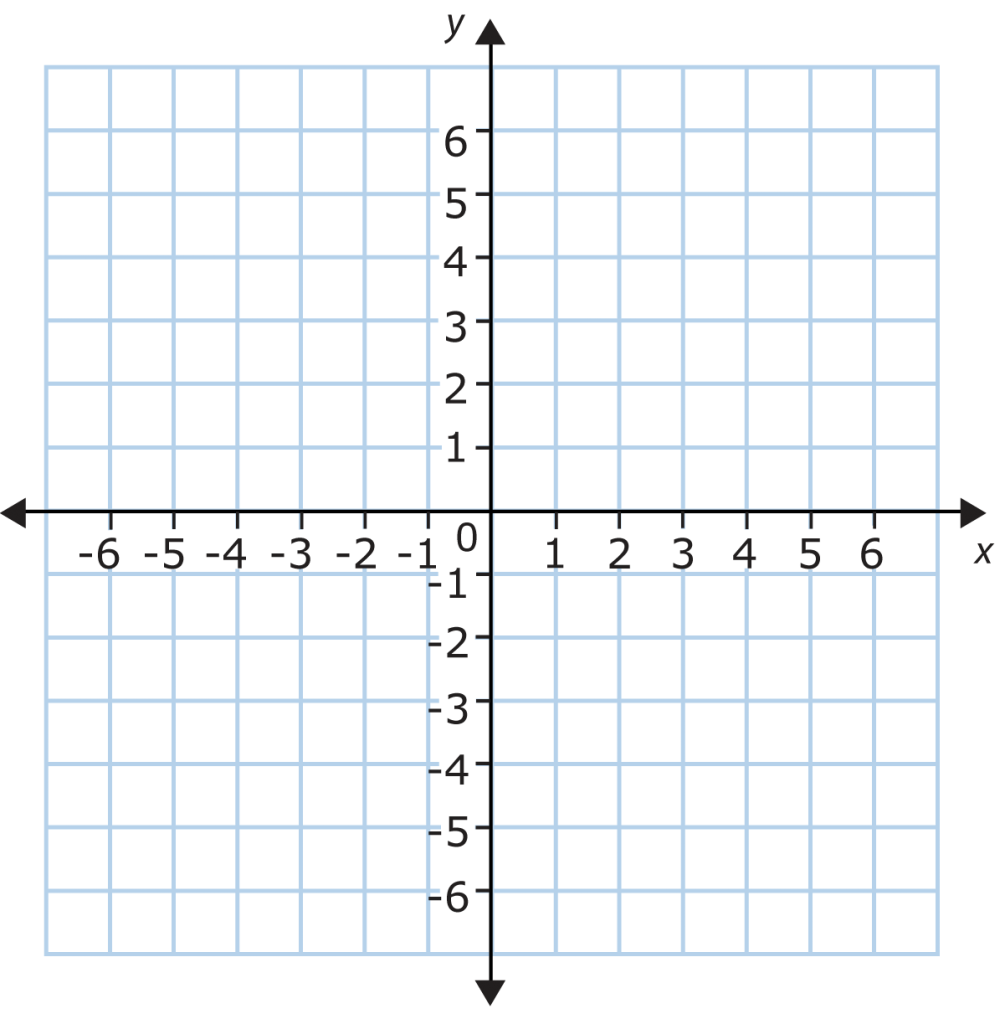 -5
-5
(-5, 0)
(0, -5)
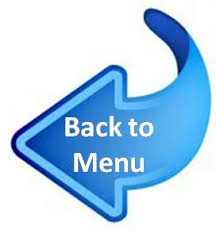 Solution for #34
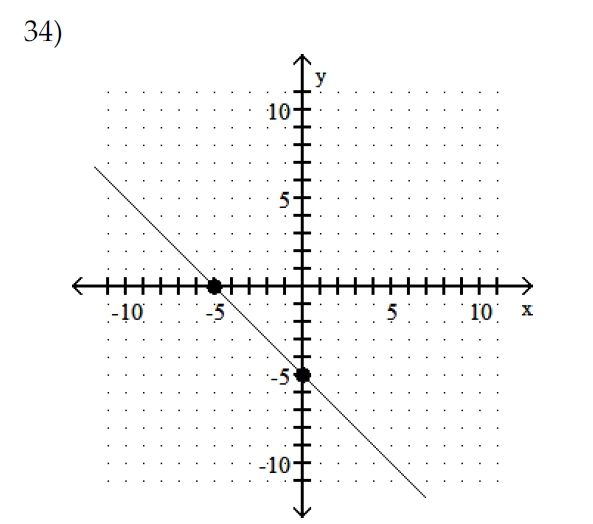 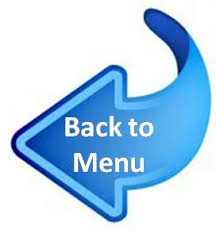 Problem #35 (Intercepts)
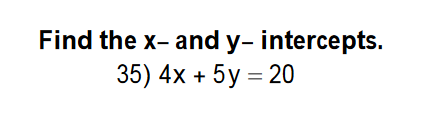 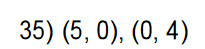 y-intercept (Plug x = 0):
4(0) + 5y = 20
x-intercept (Plug y = 0):
4x + 5(0) = 20
Solve:
5y = 20;
y = 4
Solve:
4x = 20;
x = 5
5
y-int:
(0, 4)
x-int:
(5, 0)
4
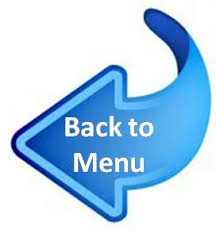 Problem #36 (Exponents)
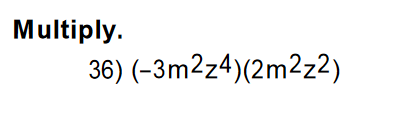 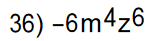 1) Remember property: xmxn = xm + n
EXAMPLE: x5x2 = x7 
(For multiplication  ADD exponents for like variables)
2) For coefficients, multiply!
(-3m2z4)(2m2z2) = -6m4z6
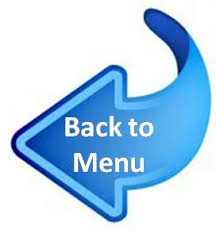 Problem #37, 38 (Simplifying)
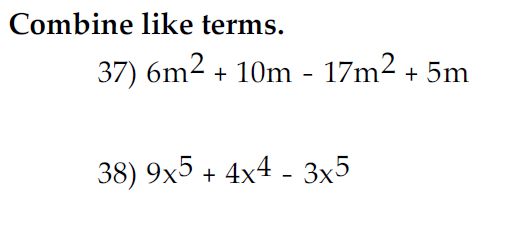 = -11m2 + 15m
6m2 + 10m – 17m2 + 5m
= 6x5 + 4x4
9x5 + 4x4 – 3x5
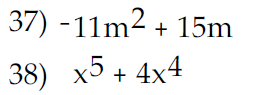 6
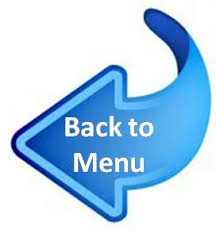 Problem #39 (Polynomials)
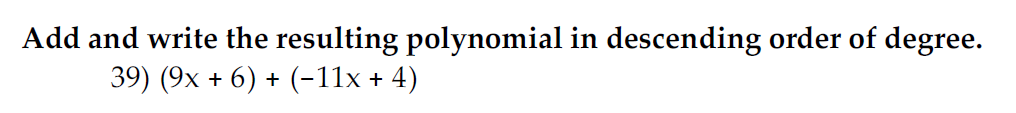 Descending Order: Highest  Lowest Exponent
Number/Constant is always last!
Concept: Combining Like Terms
9x + 6 – 11x + 4
= –2x + 10
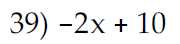 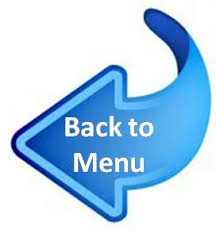 Problem #40 (Polynomials)
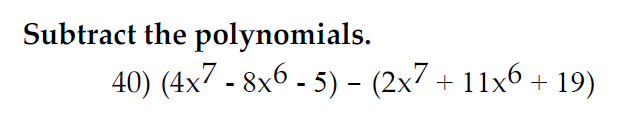 Multiply by -1 (change signs)
Just copy
4x7 – 8x6   – 5
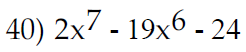 – 2x7 – 11x6 – 19
–19x6
–24
2x7
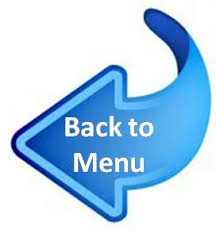 Problem #41 (Exponents)
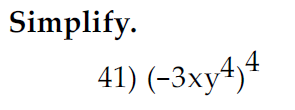 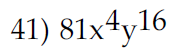 1) Remember property: (xm)n = xmn
EXAMPLE: (x5)2 = x10 
(For exponents to exponents  MULITPLY exponents for like variables)
2) For coefficients, raise to exponent like usual!
= 81x4y16
(-3x1y4)4
=(-3)4 x4y16
Check: (-3xy4)(-3xy4)(-3xy4)(-3xy4) = 81x4y16
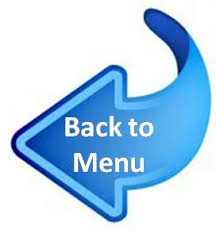 Problem #42 (Polynomials)
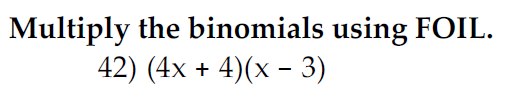 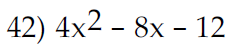 (4x + 4)(x – 3)
4x2 – 12x
+4x – 12
4x2 – 8x – 12
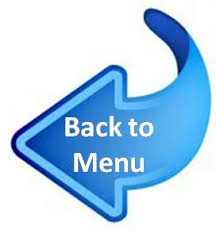 Problem #43 (Polynomials)
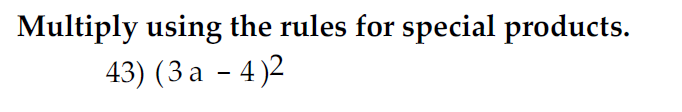 Write the binomial twice!
(3a – 4)(3a – 4)
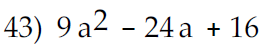 9a2 – 12a
–12a + 16
9a2 – 24a + 16
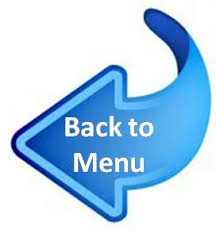 Problem #44 (Exponents)
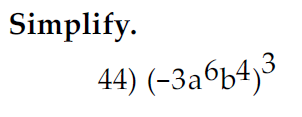 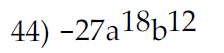 1) Remember property: (xm)n = xmn
EXAMPLE: (x5)2 = x10 
(For exponents to exponents  MULITPLY exponents for like variables)
2) For coefficients, raise to exponent like usual!
= –27a18b12
(-3a6b4)3
=(-3)3 a18b12
Check: (-3a6b4)(-3a6b4)(-3a6b4) = –27a18b12
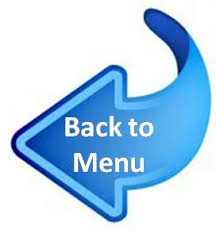 Problem #45 (Polynomials)
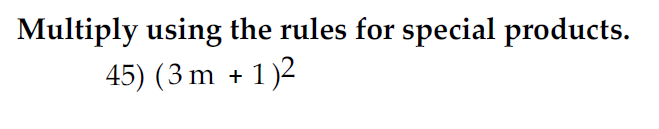 Write the binomial twice!
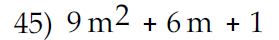 (3m + 1)(3m + 1)
9m2 + 3m
+ 3m + 1
9m2 + 6m + 1
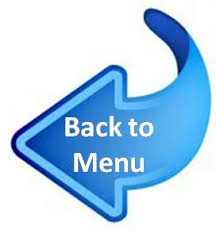 Simplifying Square Roots
Know your perfect squares!
We will factor our biggest perfect square!
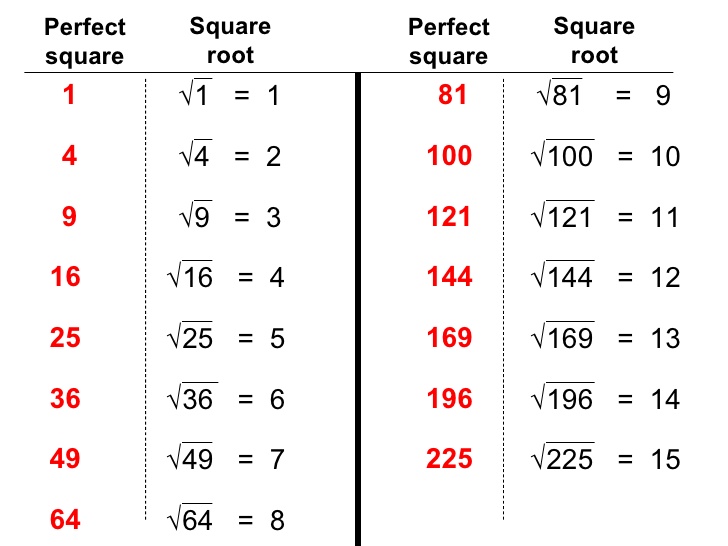 For variable, 
divide exponent by 2
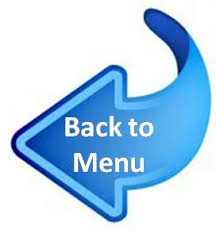 Problem #46 (Square Roots/Radicals)
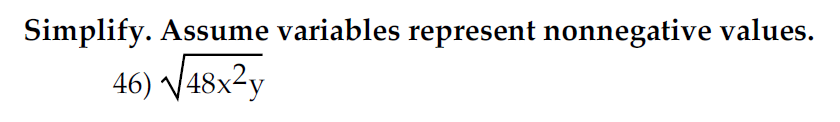 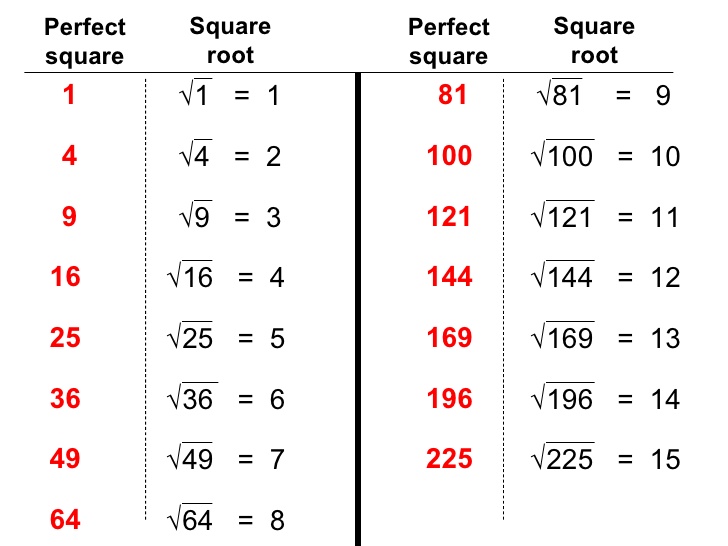 4x
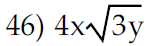 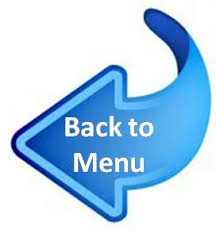 Problem #47 (Square Roots/Radicals)
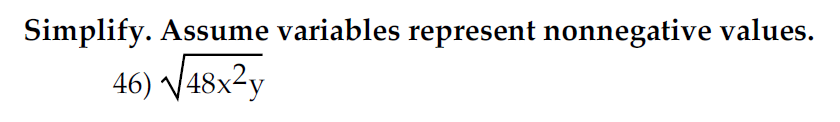 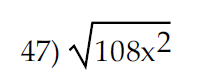 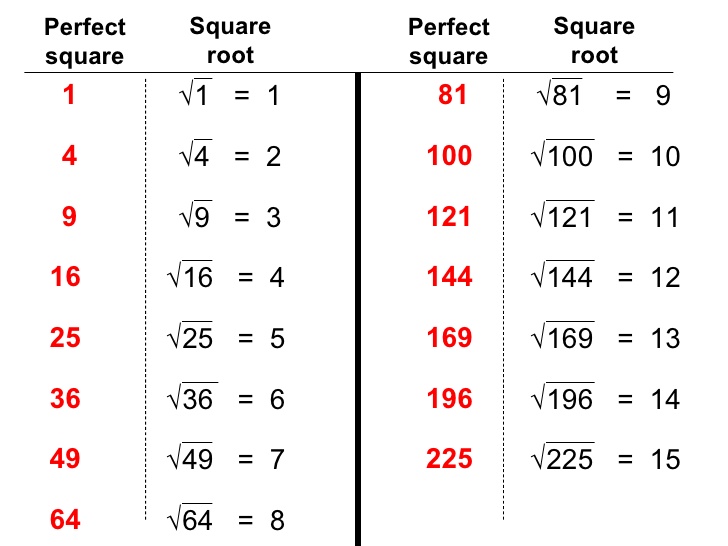 6x
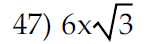 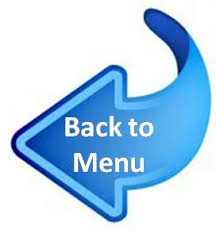 Problem #48 (Square Roots/Radicals)
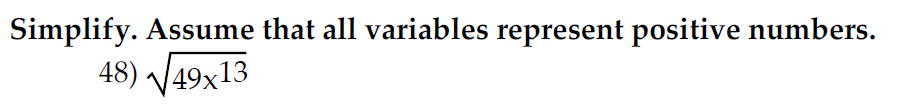 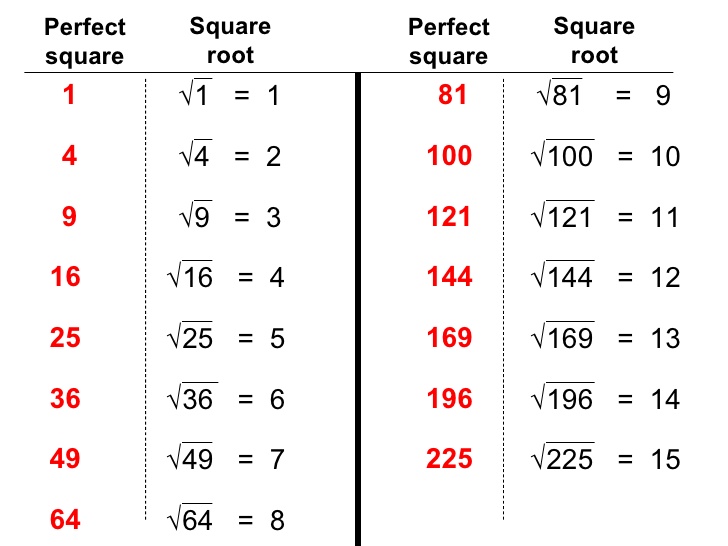 7x6
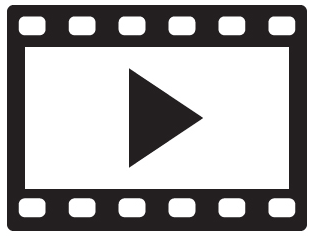 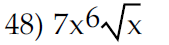 Live 
example!
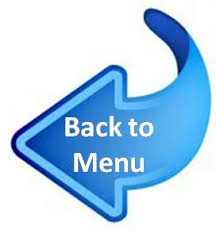 Problem #49 (Square Roots/Radicals)
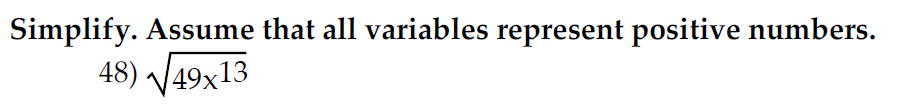 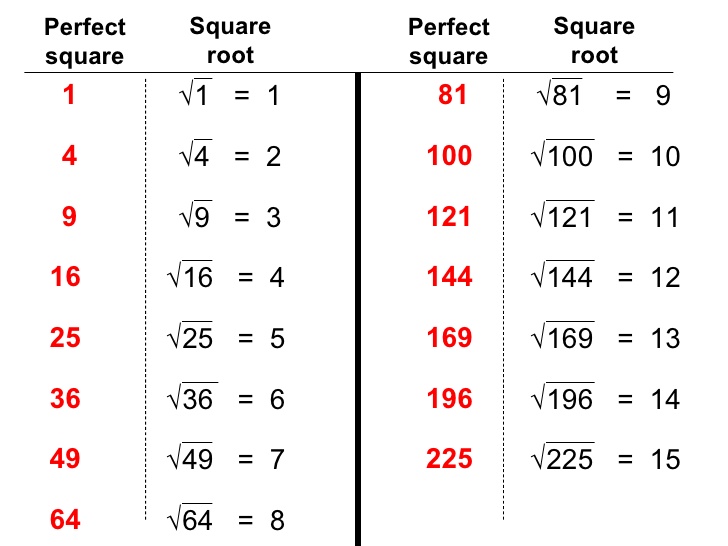 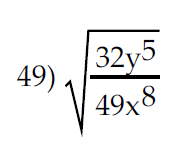 =7x4
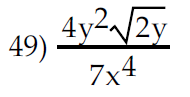 4y2
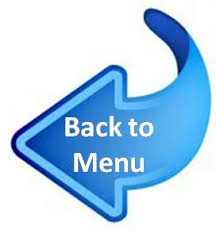 Problem #50 (Square Roots/Radicals)
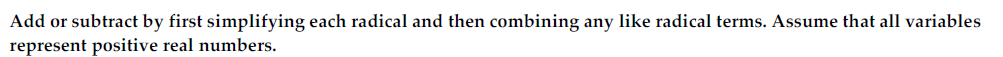 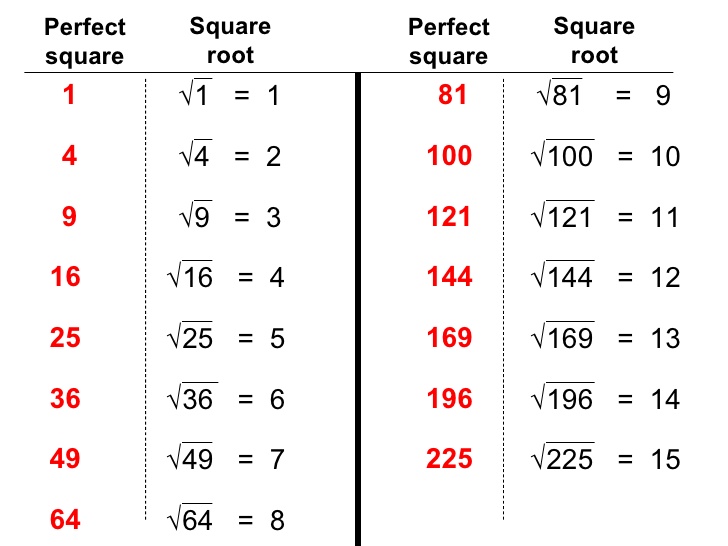 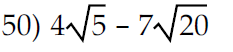 2
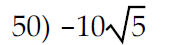 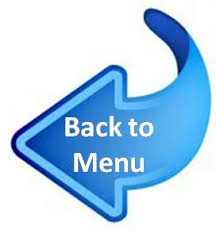 Problem #51 (Square Roots/Radicals)
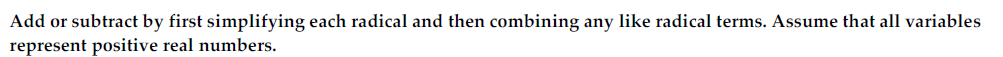 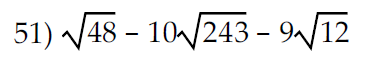 4
9
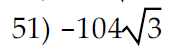 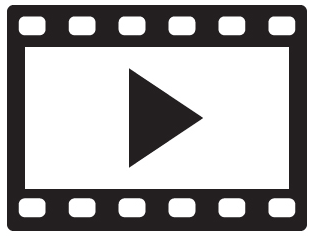 Live 
example!
2
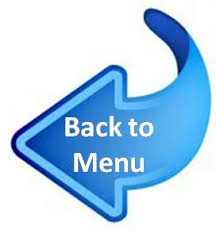 Problem #52 (Equations)
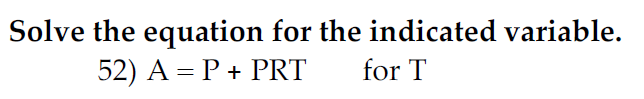 A = P + PRT
–P
–P
A – P = PRT
PR
PR
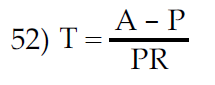 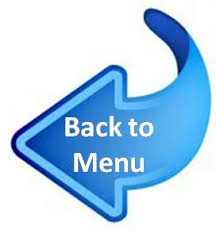 Problem #53 (Equations)
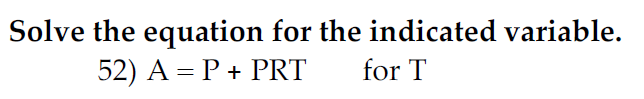 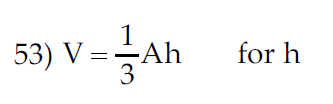 Clear fractions!
3V = Ah
A
A
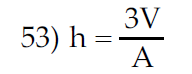 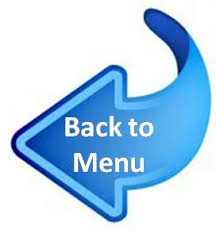 Problem #54 (Equations)
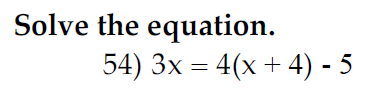 -1x = 11
-1
-1
3x = 4(x + 4) – 5
x = -11
3x = 4x + 16 – 5
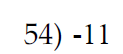 3x = 4x + 11
–4x
–4x
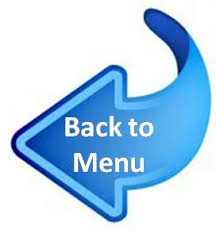 Problem #55 (Equations)
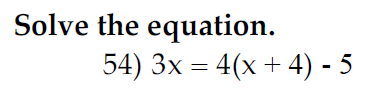 -4x = 24
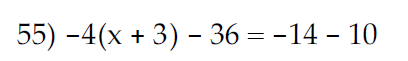 -4
-4
-4(x + 3) – 36 = –14 – 10
x = -6
-4x – 12 – 36 = – 24
-4x – 48 = – 24
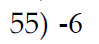 +48
+48
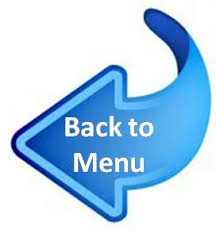 Problem #56 (Equations)
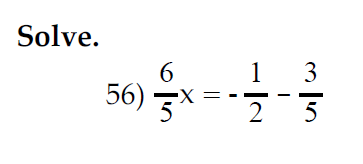 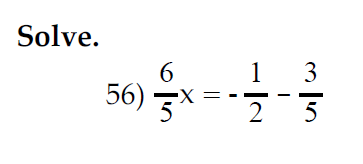 Clear fractions!
LCD = 10
12x = – 5 – 6
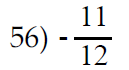 12x = – 11
12
12
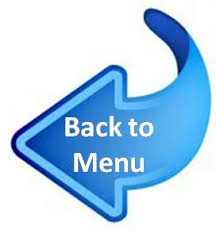 Problem #57 (Equations)
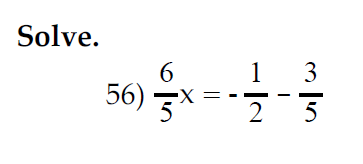 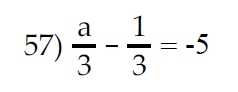 Clear fractions!
LCD = 3
a – 1 = –15
+1
+1
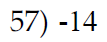 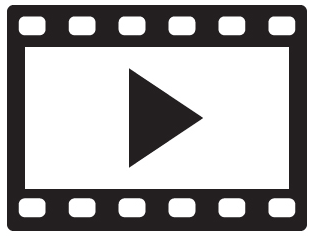 Live 
example!
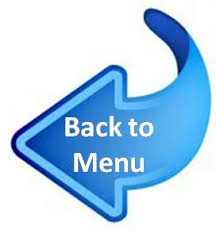 Problem #58 (Equations)
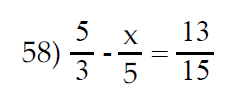 Clear fractions!
LCD = 15
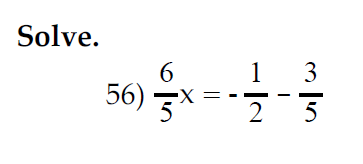 -3x = -12
-3
-3
25 – 3x = 13
x = 4
-25
-25
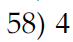 – 3x = –12
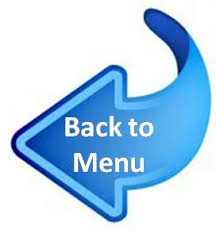 Problem #59 (Equations)
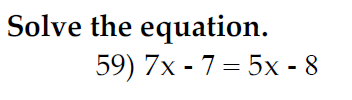 Get variable to 1 side!
2x = -1
7x – 7 = 5x - 8
–5x
–5x
2
2
2x – 7 = –8
+7
+7
2x = –1
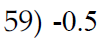 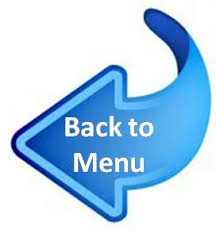 Problem #60 (Equations)
Clear Decimals!
Move decimal point 2 places over.
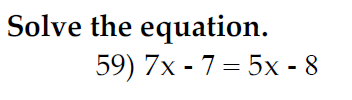 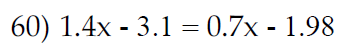 1.4  x – 3.1   = 0.7  x – 1.98
0
0
0
140x – 310 = 70x – 198
–70x
–70x
70x – 310 = – 198
+310
+310
70x = 112
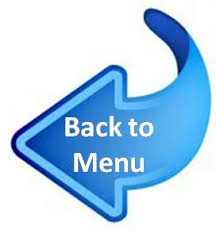 Problem #60 CONT…
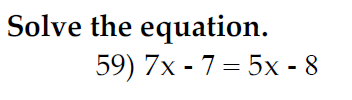 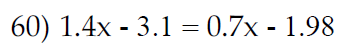 70x = 112
70
70
DIVIDE!
x = 1.6
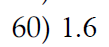 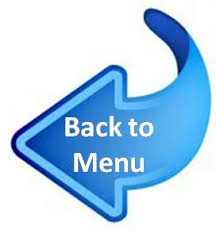 Problem #61 (Equations)
Clear Decimals!
Move decimal point 2 places over.
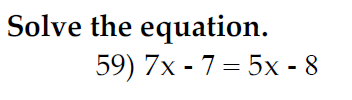 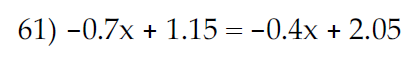 0
-0.7  x + 1.15 = -0.4  x + 2.05
0
-70x + 115 = -40x + 205
-30x = 90
+40x
+40x
-30
-30
-30x + 115 = 205
x = -3
–115
–115
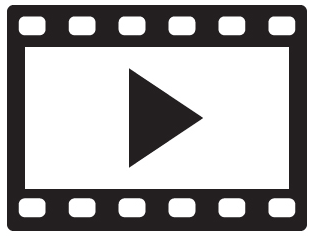 Live 
example!
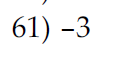 -30x = 90
Graphing Inequalities
For < or >:
( )
For < or >:
[ ]
Interval Notation
For < or >:
Use ( )
For < or >:
Use [ ]
Use ( )
ONLY!
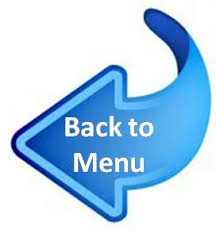 Problem #62 (Inequalities)
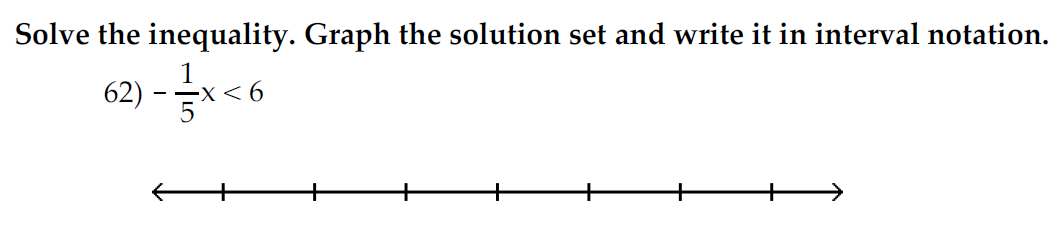 Inequality Flips/Reverses
When both sides are multiplied/divided by a negative!
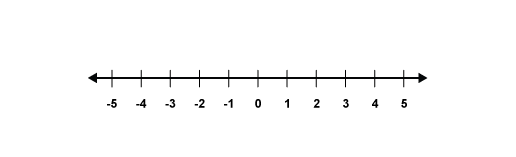 (
-30
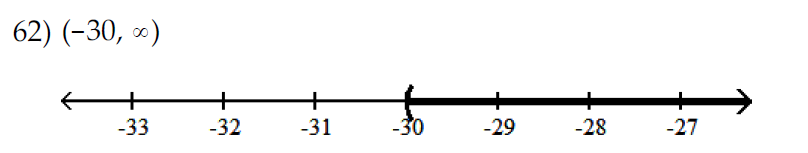 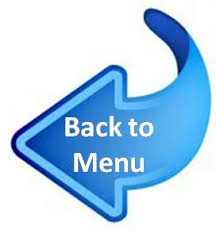 Problem #63 (Inequalities)
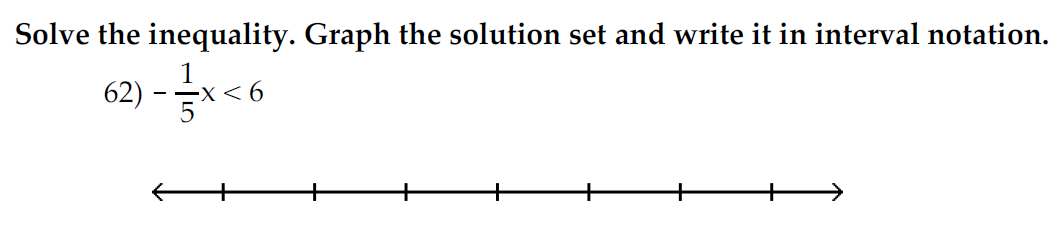 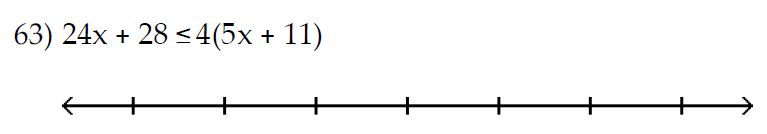 4x  < 16
24x + 28 < 4(5x + 11)
4
4
24x + 28 < 20x + 44
–20x
–20x
4x + 28 < 44
Since both sides are being divided by a positive 4,
WE DO NOT FLIP INEQUALITY SYMBOL!
–28
–28
x < 4
4x  < 16
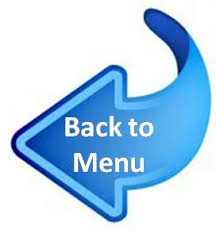 Problem #63 CONT…
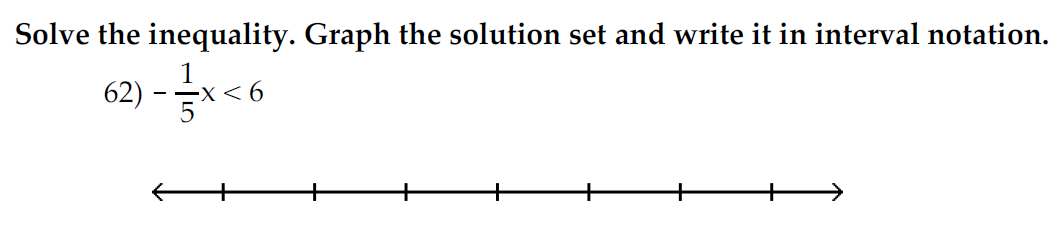 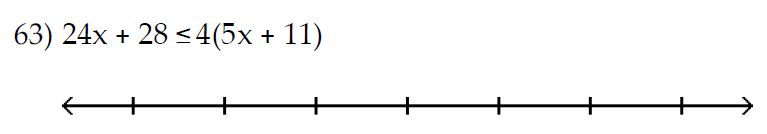 x < 4
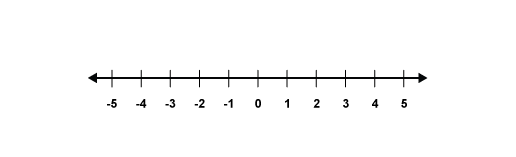 ]
4
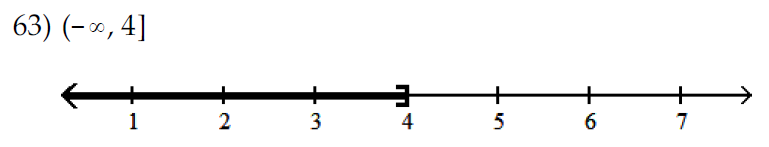 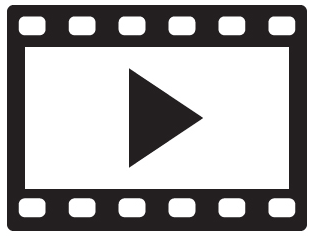 Live 
example!
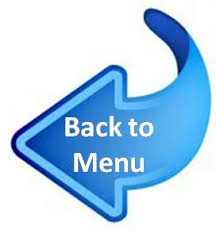 Problem #64 (Inequalities)
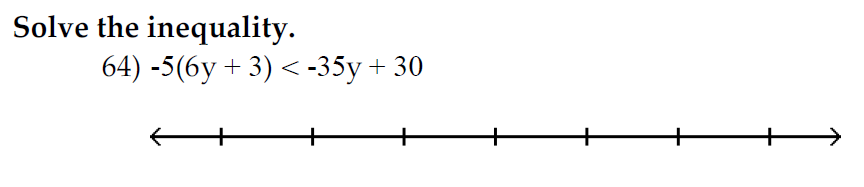 5y  < 45
-5(6y + 3) < -35y + 30
5
5
-30y – 15 < -35y + 30
+35y
+35y
5y – 15 < 30
Since both sides are being divided by a positive 5,
WE DO NOT FLIP INEQUALITY SYMBOL!
+15
+15
y < 9
5y < 45
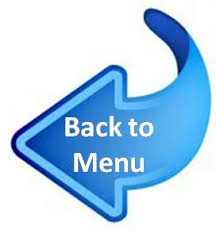 Problem #64 CONT…
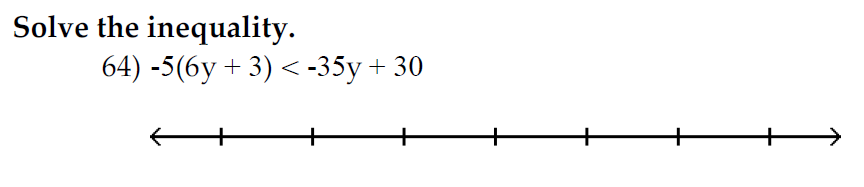 y < 9
Set-builder Notation: 
{y| y < 9}
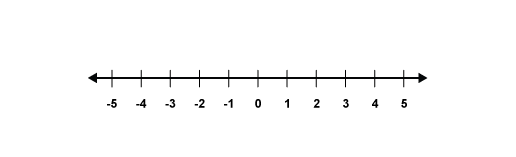 9
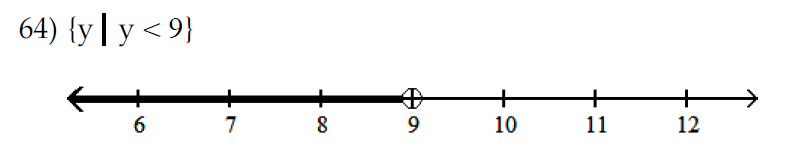 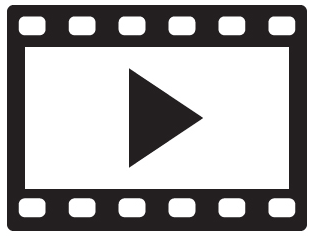 Live 
example!
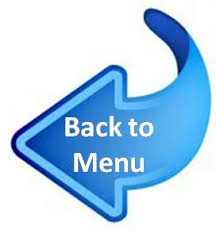 Problem #65 (Inequalities)
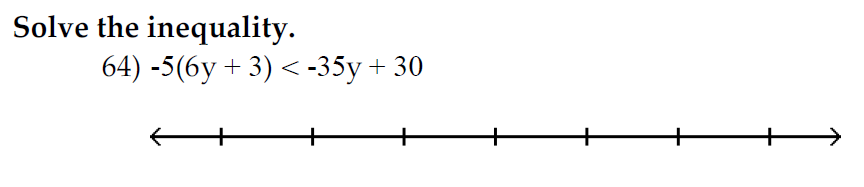 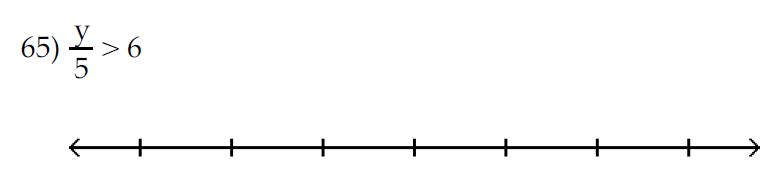 Since both sides are being multiplied by a positive 5,
WE DO NOT FLIP INEQUALITY SYMBOL!
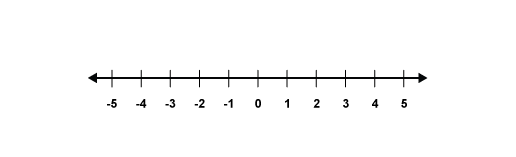 Set-builder Notation: 
{y| y > 30}
y > 30
30
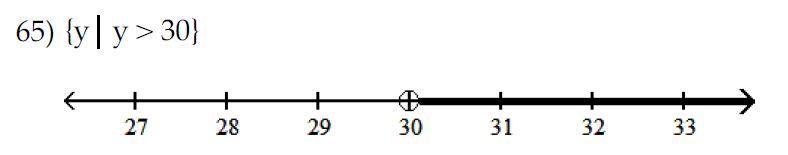 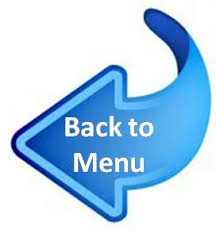 Problem #66 (Problem Solving)
A fence is to be installed around a rectangular field.  
The field’s perimeter is 210 feet.  The length of the field is 5 feet 
more than the width, find the length.
w + 5
w = 50 feet
Width
w
w
w + 5
w + 5
w
Solve:
4w + 10 = 210
50 + 5 = 55 ft
Length
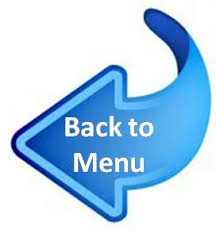 Problem #66 (Alternative Method)
A fence is to be installed around a rectangular field.  
The field’s perimeter is 210 feet.  The length of the field is 5 feet 
more than the width, find the length.
P = 2L + 2W
SOLVE:
210 = 2(W + 5) + 2W
Solve:
4w + 10 = 210
w = 50 feet
Width
w + 5
w
SOLVE:
210 = 2W + 10 + 2W
50 + 5 = 55 ft
Length
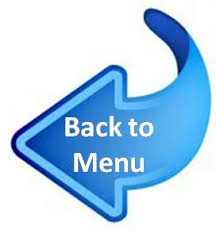 Problem #67 (Problem Solving)
A county assesses annual property taxes at a rate of 4% of the 
appraised value of the property.  A property is appraised for $120,000.
What are the property taxes?
Total = $120,000
Percent = 4%
Part is missing (Taxes)
100x = 480000
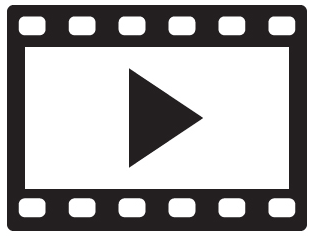 x = $4,800
Live 
example!
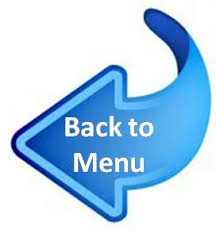 Problem #67 (Alternative Method)
A county assesses annual property taxes at a rate of 4% of the 
appraised value of the property.  A property is appraised for $120,000.
What are the property taxes?
Total = $120,000
Percent = 4%
Taxes = 4% of 120,000
of: key word for multiply!
Solve: (0.04)(120,000)
= $4,800
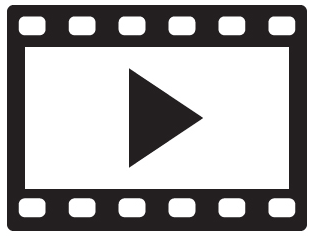 Live 
example!
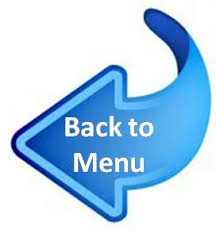 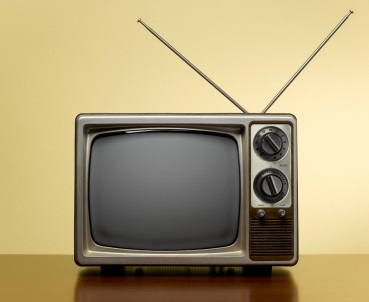 Problem #68 (Problem Solving/Square Roots)
Television Sets: What does it mean to refer to a 20-in TV set or a 
25-in TV set?  Such units refer the diagonal of the screen.

a) A 15-in TV set also has a width of 12 inches. What is its height?

b) A 20-in TV set also has a width of 16 inches. What is its height?
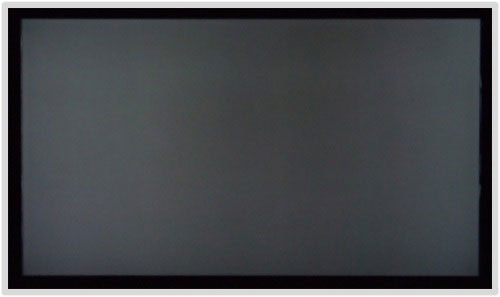 Right Triangle
a2 + b2 = c2
(Pythagorean Theorem)
Diagonal
Height
Hypotenuse
c
Diagonal of TV = 
Hypotenuse of Right Triangle
Width
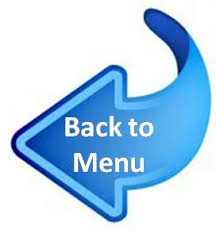 Problem #68 (Problem Solving/Square Roots) PART A
Television Sets: What does it mean to refer to a 20-in TV set or a 
25-in TV set?  Such units refer the diagonal of the screen.

a) A 15-in TV set also has a width of 12 inches. What is its height?
x2 + 144 = 225
Solve: x2 + 122 = 152
–144
–144
x2  = 81
15 in
x
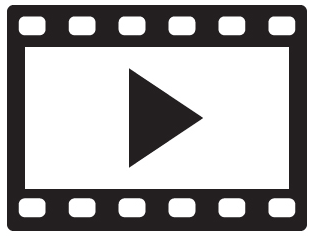 Live 
example!
12 in
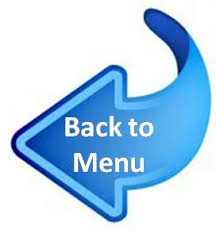 Problem #68 (Problem Solving/Square Roots) PART B
Television Sets: What does it mean to refer to a 20-in TV set or a 
25-in TV set?  Such units refer the diagonal of the screen.

b) A 20-in TV set also has a width of 16 inches. What is its height?
x2 + 256 = 400
Solve: x2 + 162 = 202
–256
–256
x2  = 144
20 in
x
16 in
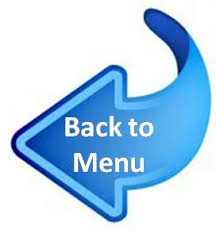 Pythagorean Triples
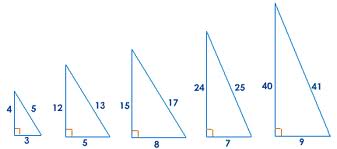 Times 3:
1) 9, 12, 15
Common Pythagorean Values:
1) 3, 4, 5
2) 5, 12, 13
3) 8, 15, 17
4) 7, 24, 25
5) 9, 40, 41
Times 4:
1) 12, 16, 20
& Their Multiples
Times 10:
2) 50, 120, 130
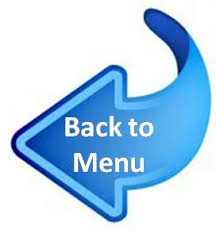 Problem #69 (Problem Solving)
People drive, on average, 11,400 miles per year.  About how many 
miles each week is that?  Round to the nearest tenth.
NOTE: 1 year = 52 weeks
Long divide!
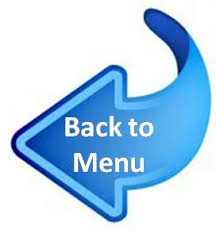 Problem #70 (Problem Solving)
A woman earns $2600 per month and budgets $338 per month for
food. What percent of her monthly income is spent on food?
= 13%
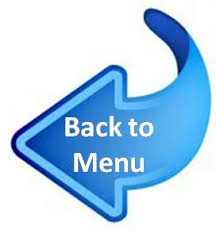 MyMathLab Tips
Pay careful attention to all instructions!
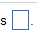 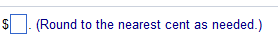 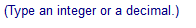 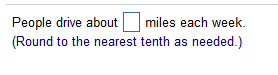 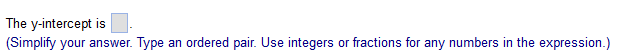 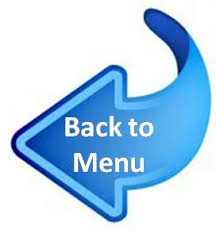 MyMathLab Tips CONT…
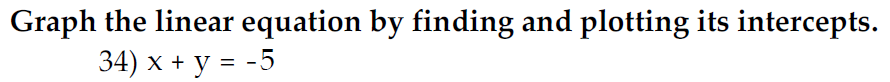 Pay careful attention to all instructions!
RIGHT!!
WRONG!!
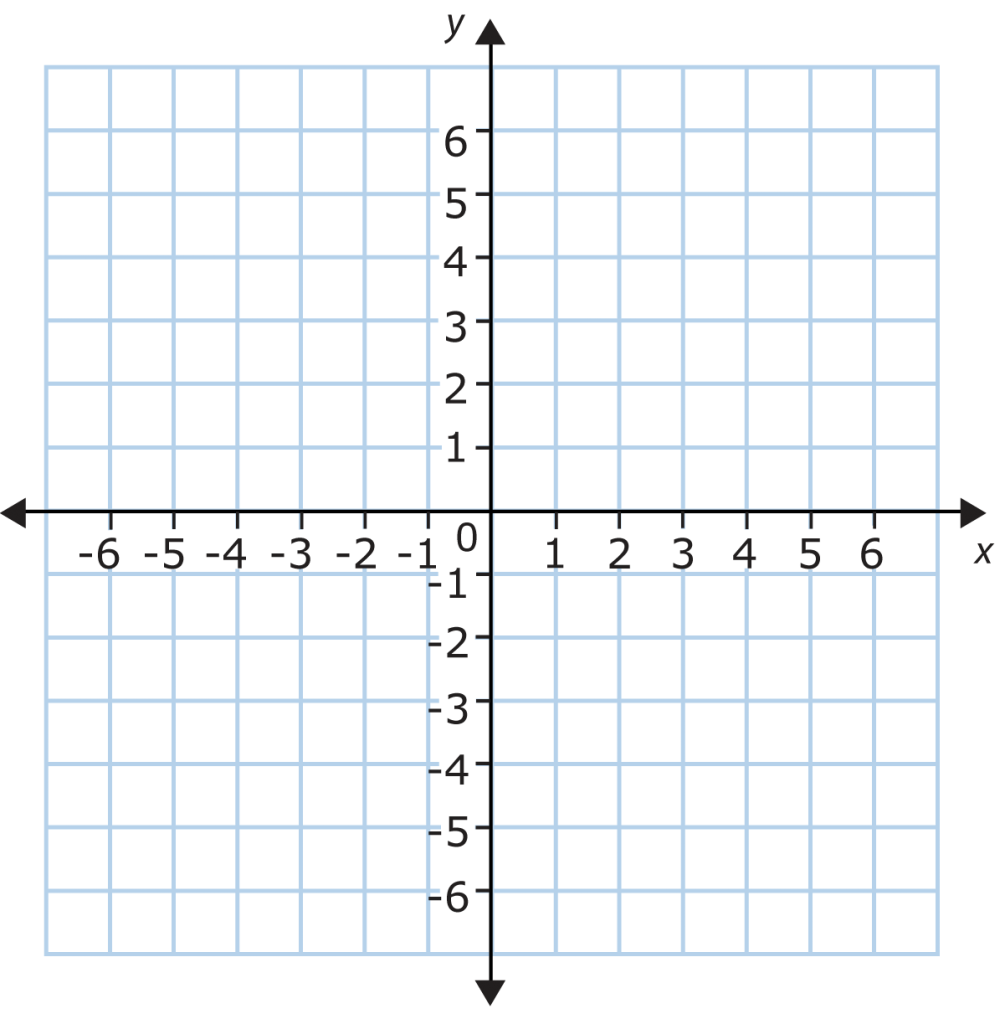 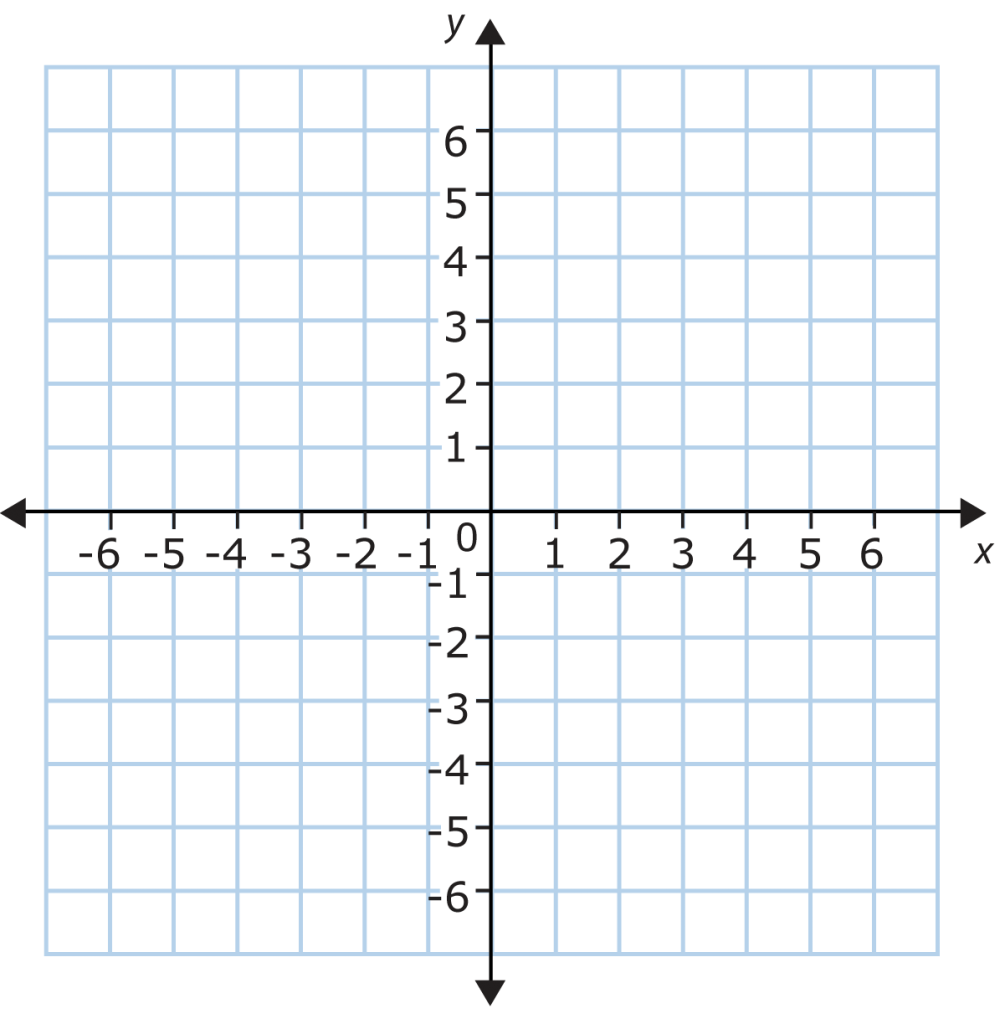 (-6, 1)
(-5, 0)
(-2, -3)
(0, -5)
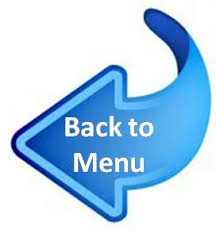 How to Study…
1) This workshop is a good step towards studying for the final (Review this presentation and video)
2) Work on the practice final exam in MyMathLab with no help, notes, calculators, or any assistance and time yourself.
3) Review the workshop packet and try to do each problem by yourself with no help, notes, calculators, or any assistance.
4) Review your in-class exams, on-line quizzes, and on-line homework.
5) Visit the Math Connections for additional support and resources!
Study a little each day, DO NOT CRAM!!
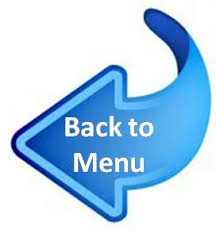 General Test Taking Tips
1) Preview the exam and do the problems that are easy and you are familiar with.
2) Pace yourself… do not spend too much time on any 1 problem.
3) DO NOT RUSH!
4) Go back and check your answers (if time allows).
5) Follow instructions carefully!
6) Double check your work!
When you submit your exam, review your exam!
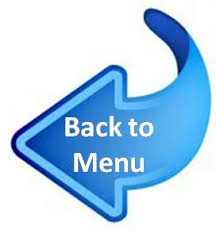 Now go study and do well on your final exam!
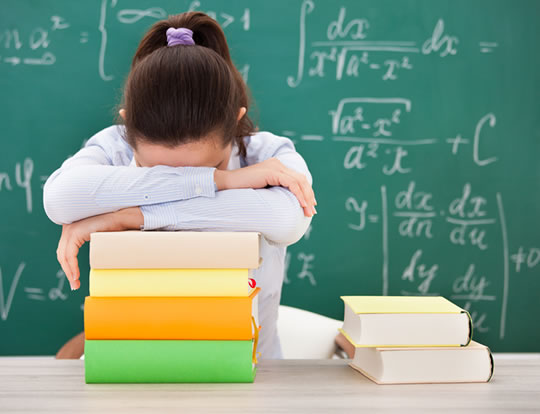